VUI MỪNG CHÀO ĐÓN CÁC EM TỚI BUỔI HỌC NGÀY HÔM NAY
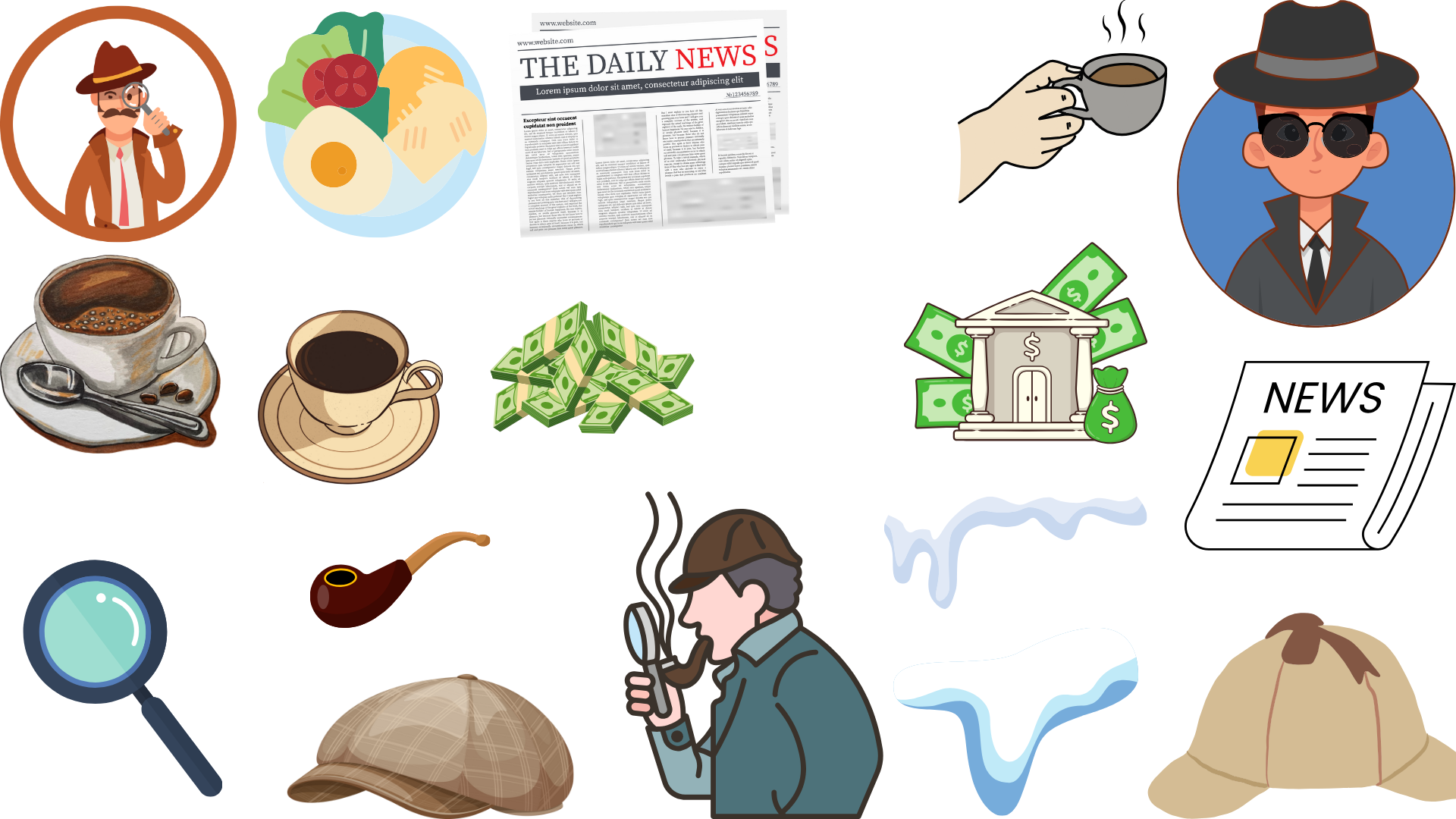 KHỞI ĐỘNG
HOẠT ĐỘNG CÁ NHÂN
Nhiệm vụ: 
Theo dõi video Dự án “Nuôi em Mộc Châu” và chia sẻ cảm nghĩ của em sau khi xem video.
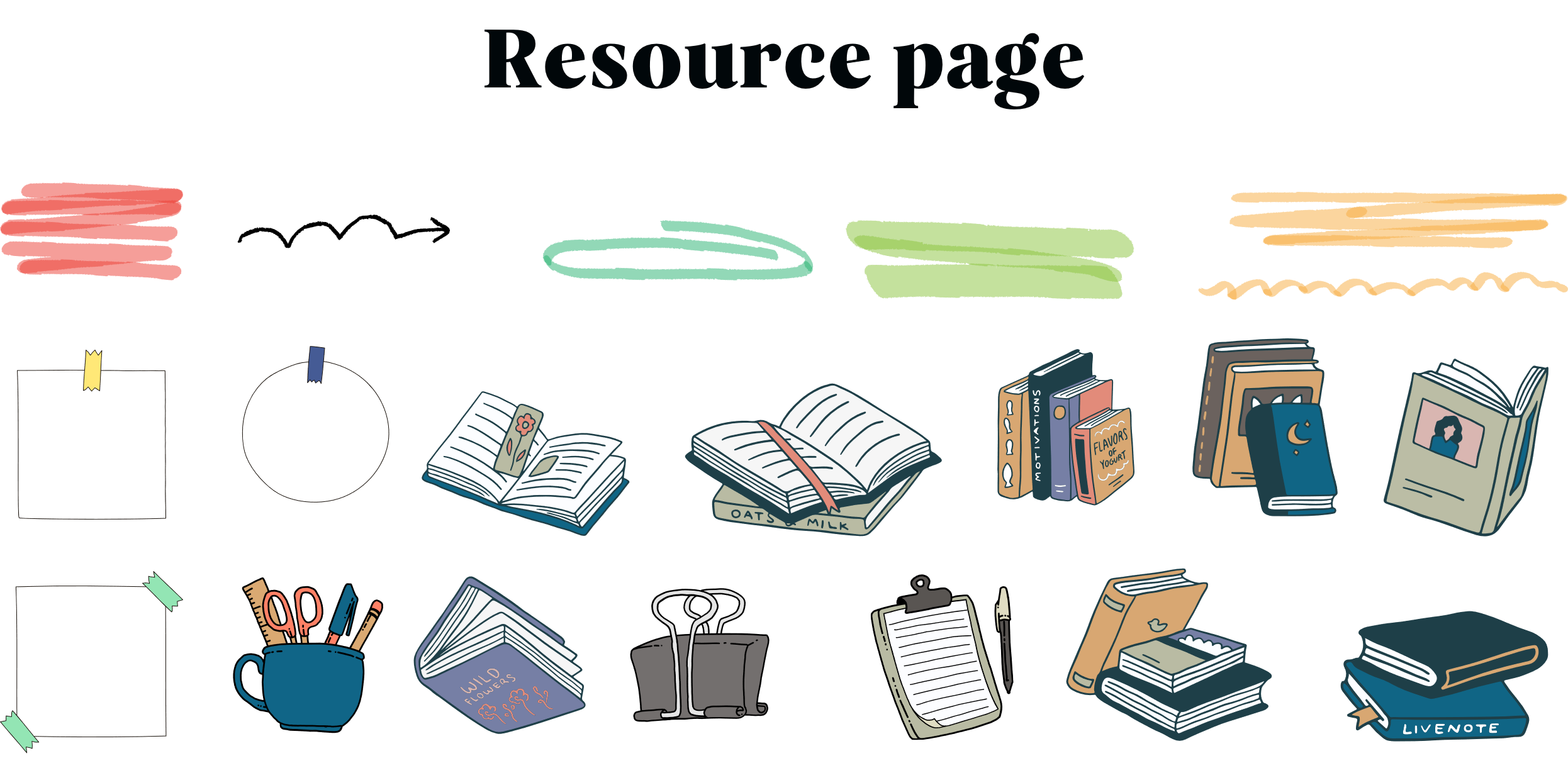 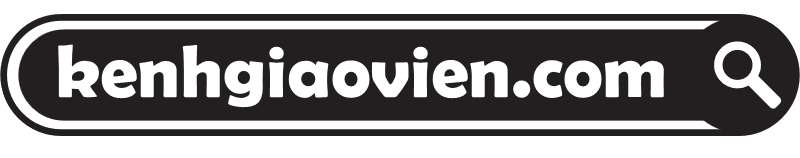 Từ khoá “Nuôi em”
Xuất hiện liên tục trên các trang mạng xã hội (đặc biệt là Tiktok)
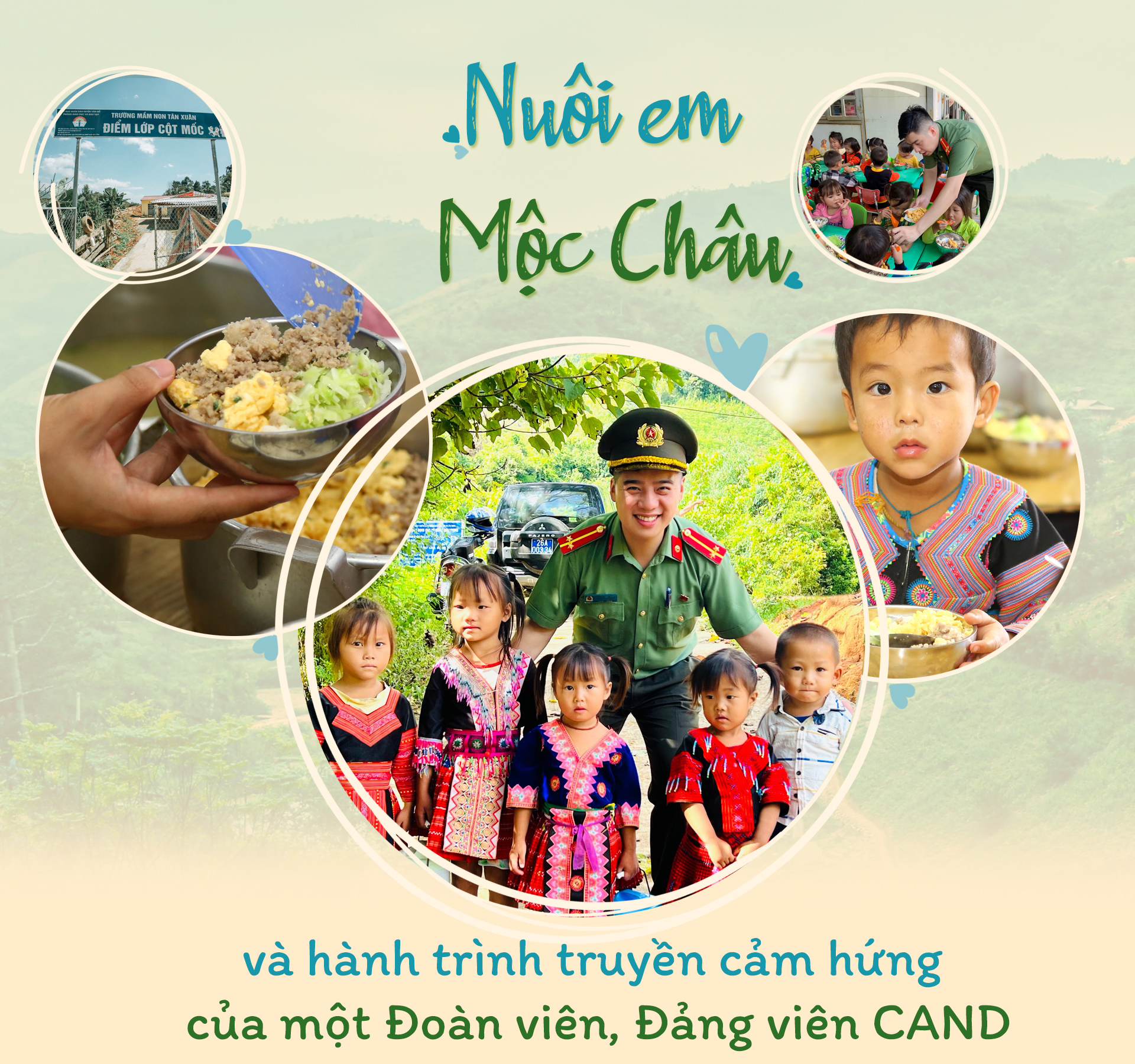 Thu hút sự quan tâm của cộng đồng nói chung và giới trẻ nói riêng
Dự án “Nuôi em” đang ngày càng được lan toả và nhân rộng trên khắp cả nước
Bài 6: Những vấn đề toàn cầu
NÓI VÀ NGHE:
TRÌNH BÀY Ý KIẾN VỀ MỘT VẤN ĐỀ CÓ TÍNH THỜI SỰ
NỘI DUNG BÀI HỌC
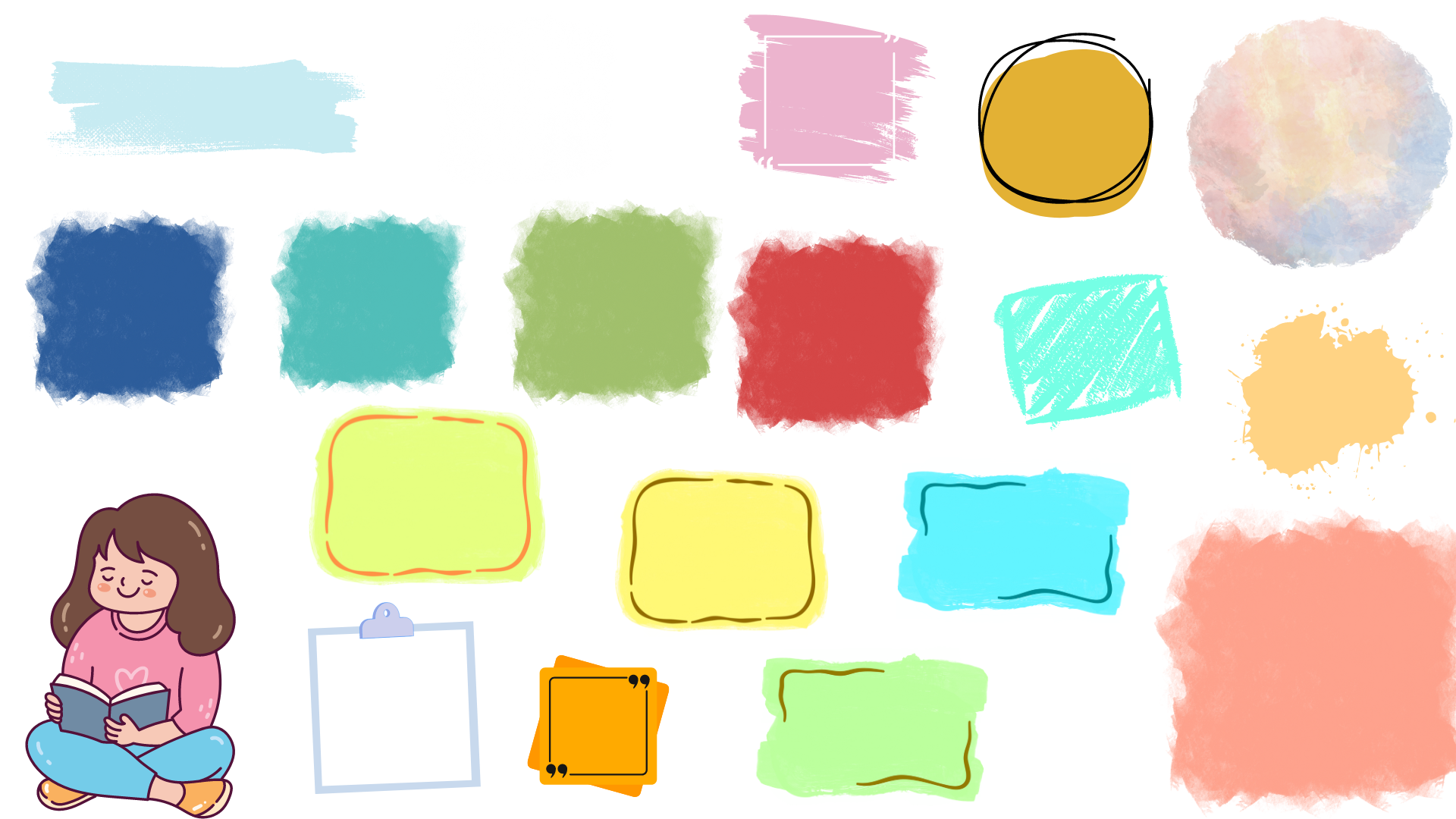 Tìm hiểu cách thức thảo luận về một vấn đề có tính thời sự
01
Chuẩn bị
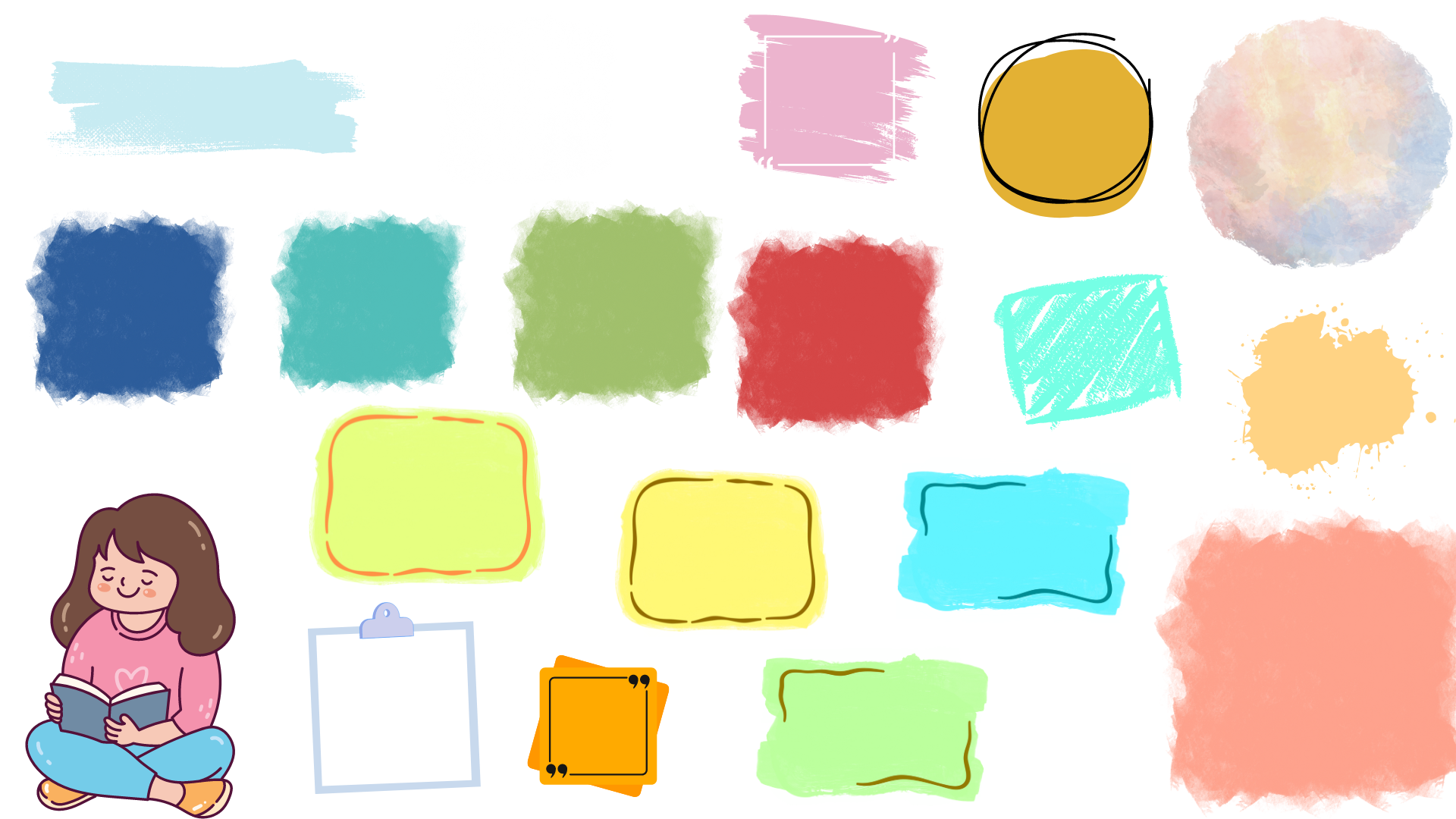 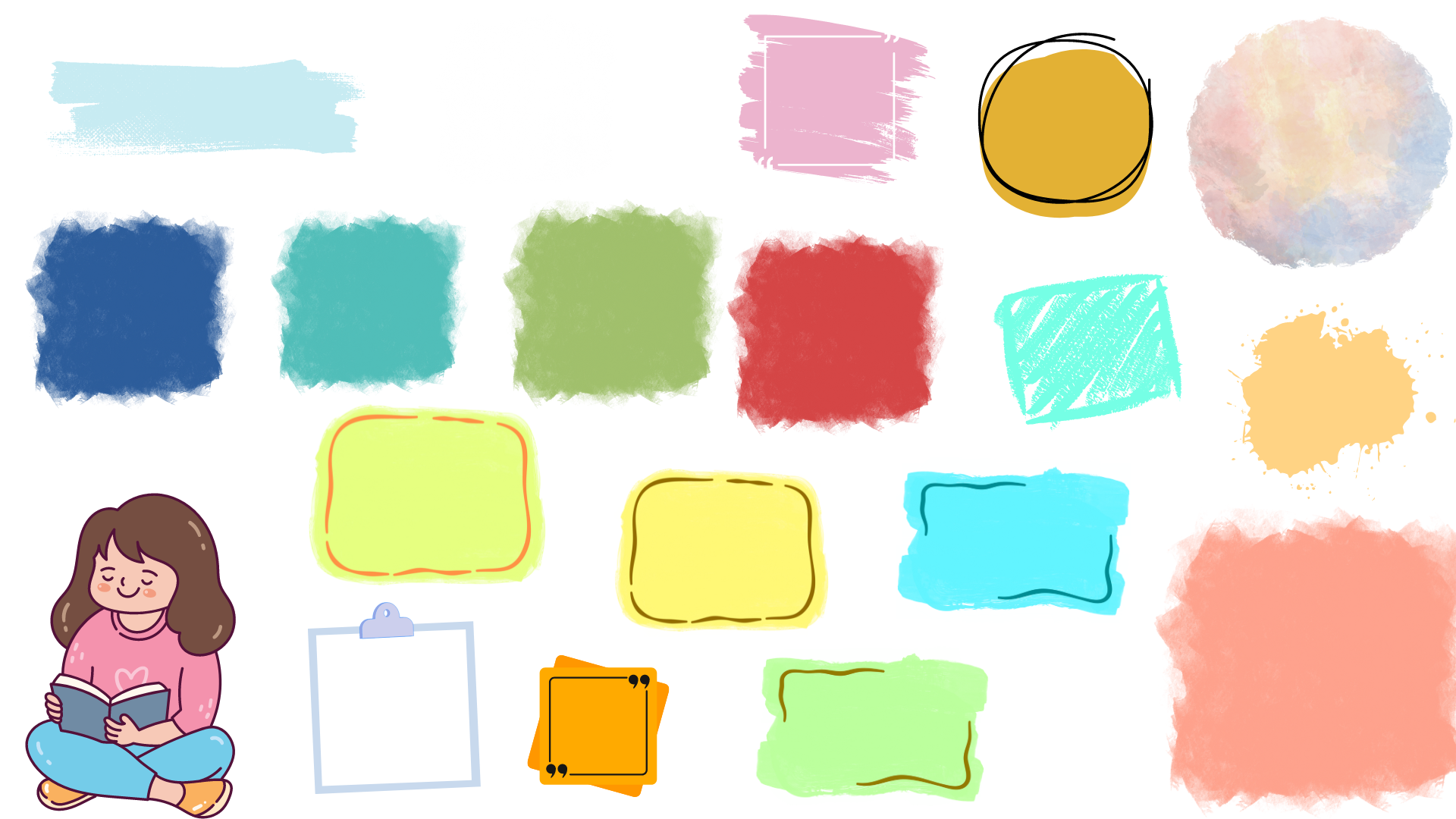 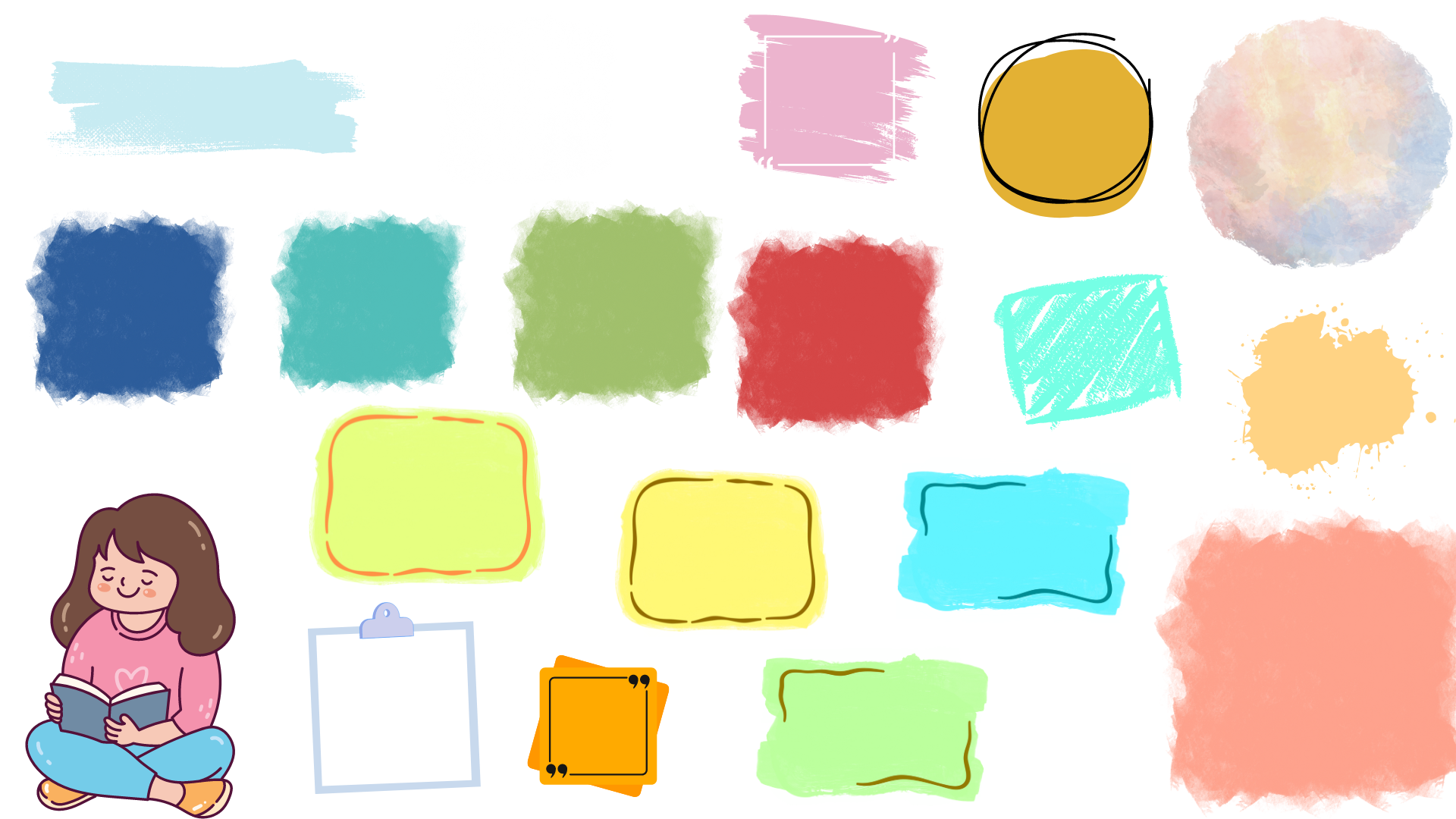 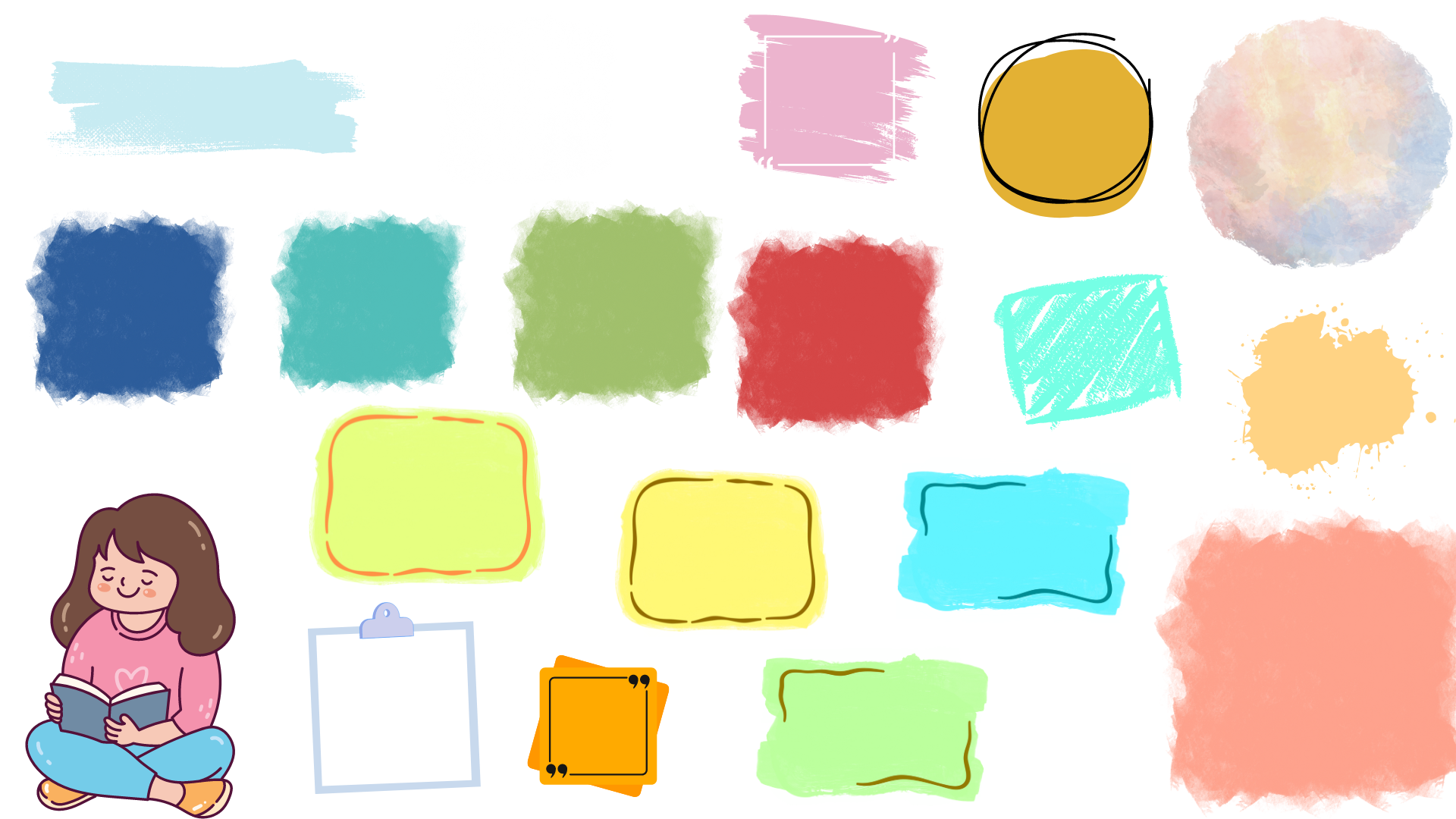 02
04
05
Tìm ý, lập dàn ý
Luyện tập, trình bày
03
Trao đổi, đánh giá
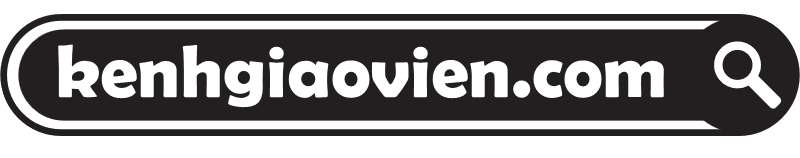 Đề bài:
Trình bày ý kiến về một vấn đề có tính thời sự .
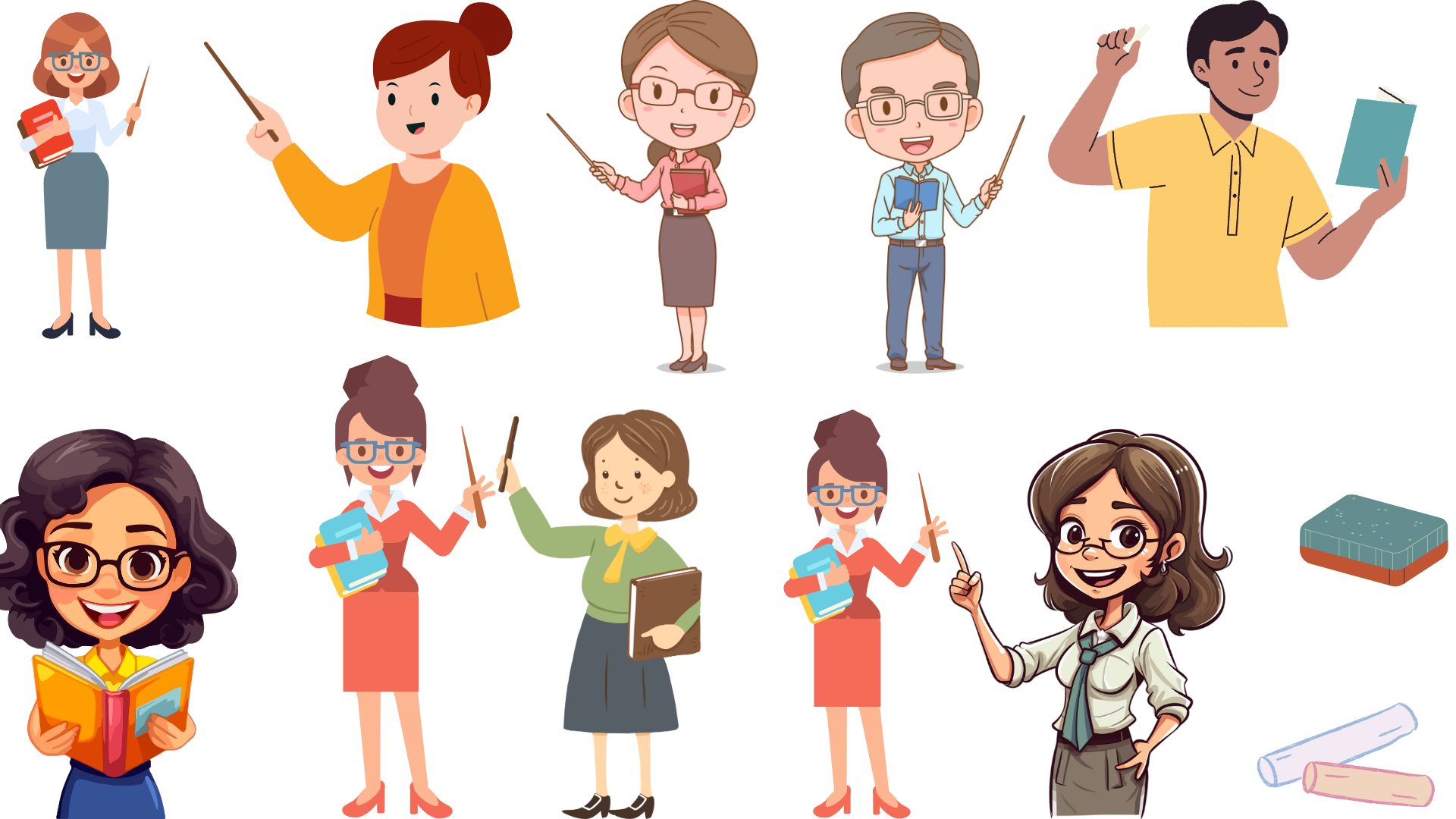 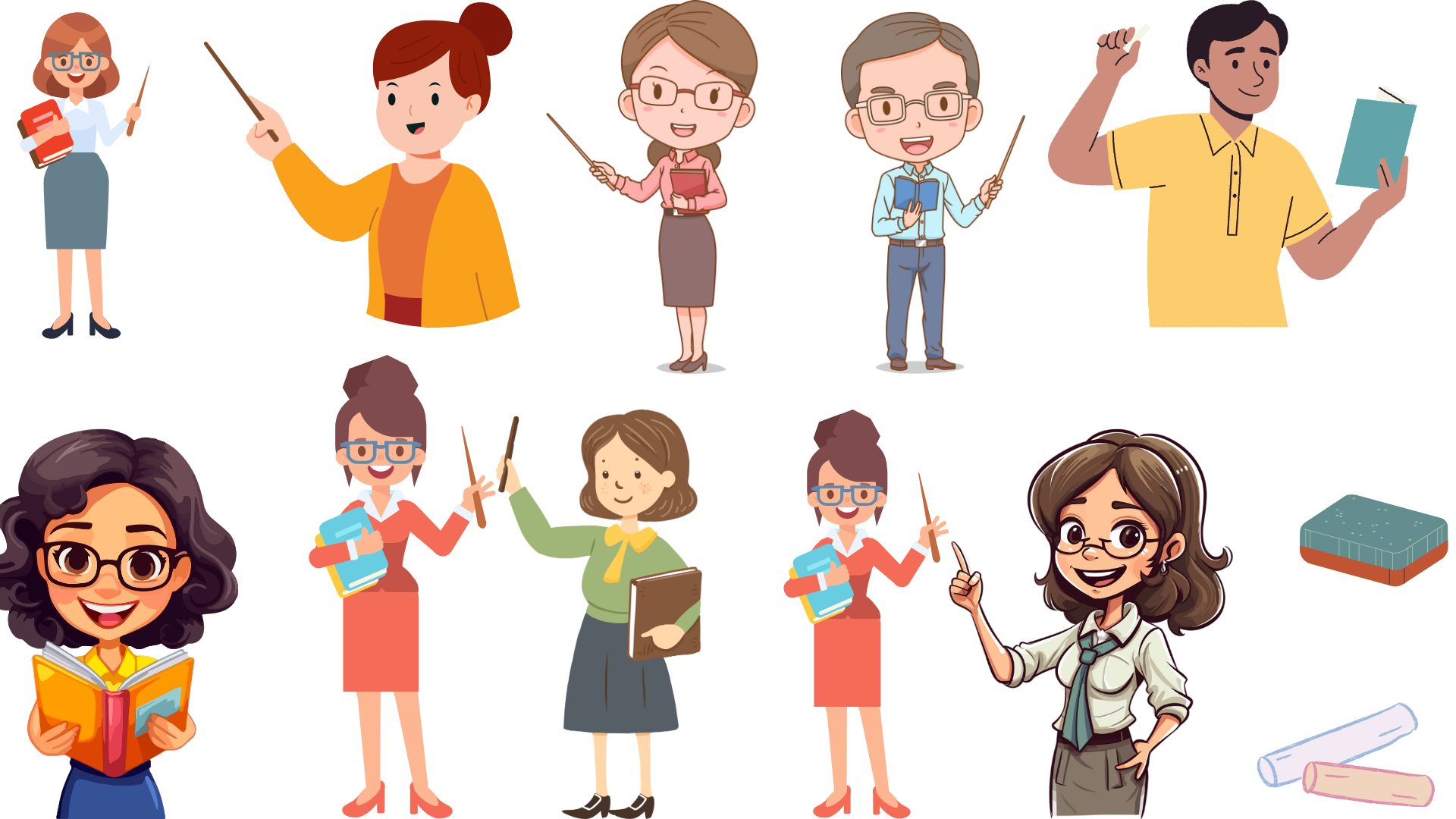 BỐ CỤC BÀI NÓI
Mở bài.
Thân bài.
Kết bài.
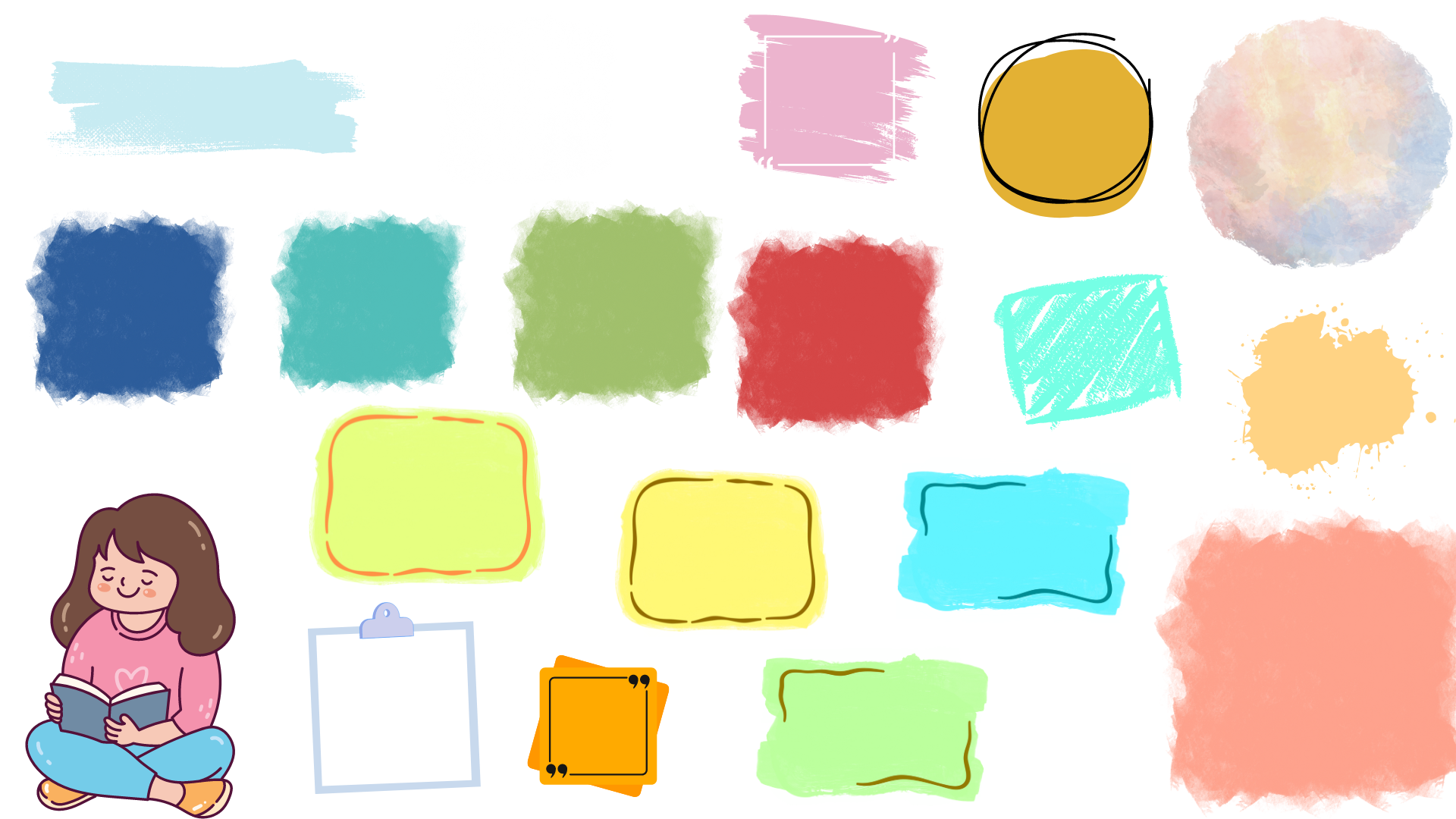 01
TÌM HIỂU CÁCH THỨC THẢO LUẬN VỀ MỘT VẤN ĐỀ CÓ TÍNH THỜI SỰ
HOẠT ĐỘNG CẶP ĐÔI
THẢO LUẬN
Nhiệm vụ:
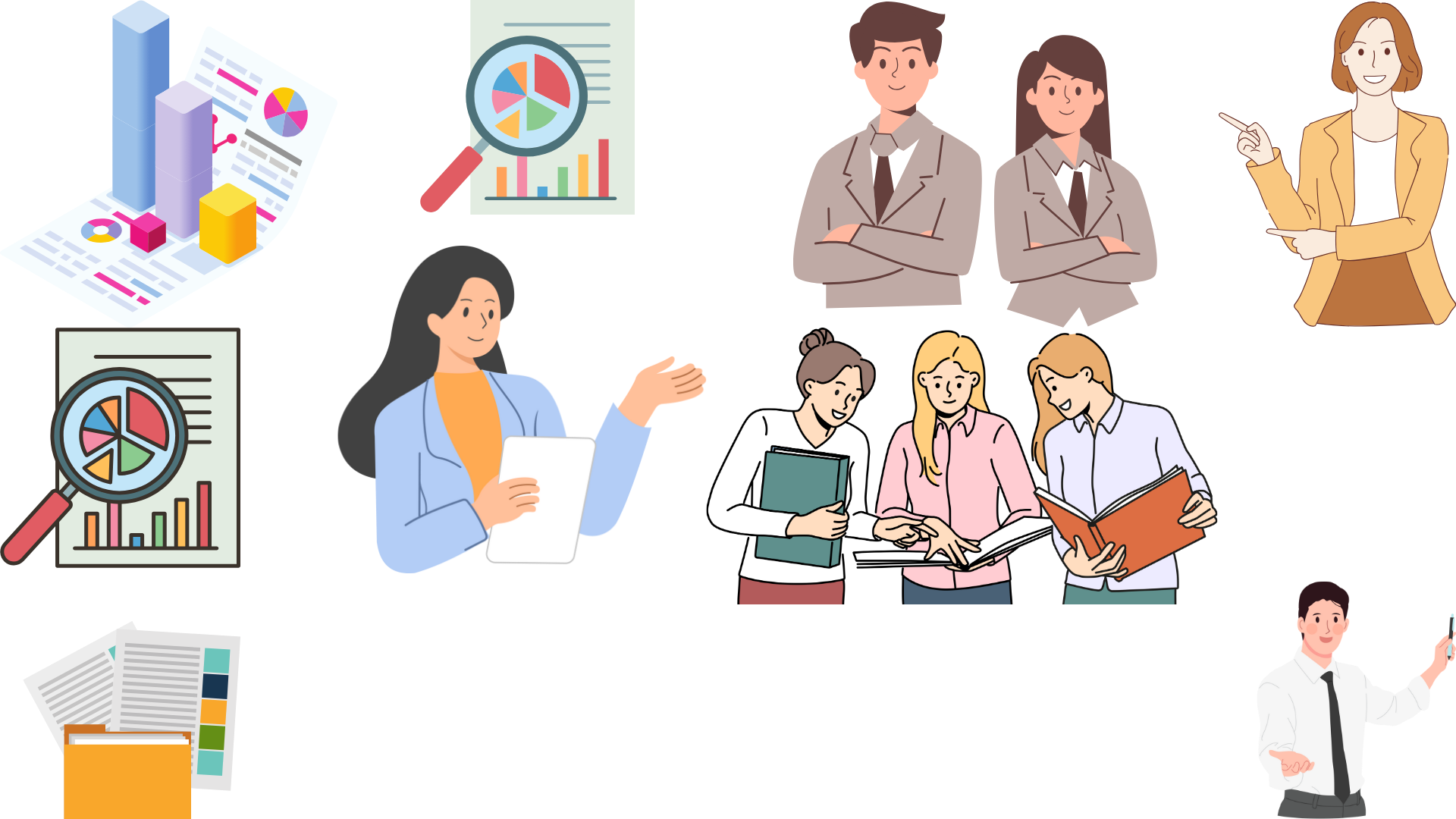 Theo em, khi trình bày ý kiến về một vấn đề có tính thời sự cần lưu ý những gì?
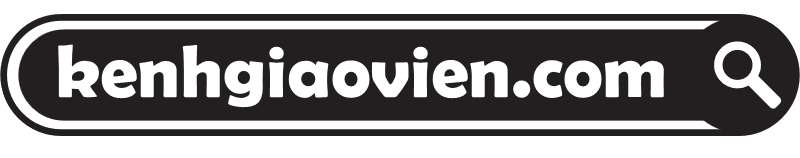 a. Lưu ý
Giới thiệu và nêu tóm tắt được sự việc cần trình bày.
Về nội dung
Trình bày ý kiến về sự việc (đồng tình hay phản đối).
Nêu được ảnh hưởng của sự việc đối với cuộc sống con người và sự phát triển của xã hội
Nêu giải pháp để giải quyết sự việc
Nêu bài học rút ra từ sự việc.
Trả lời được các câu hỏi và ý kiến phản biện.
Về cách trình bày
Sử dụng các yếu tố phi ngôn ngữ (điệu bộ, cử chỉ, nét mặt, ánh mắt,...), các phương tiện hỗ trợ (tranh ảnh, video clip,...) phù hợp.
Nói to, rõ ràng, mạch lạc.
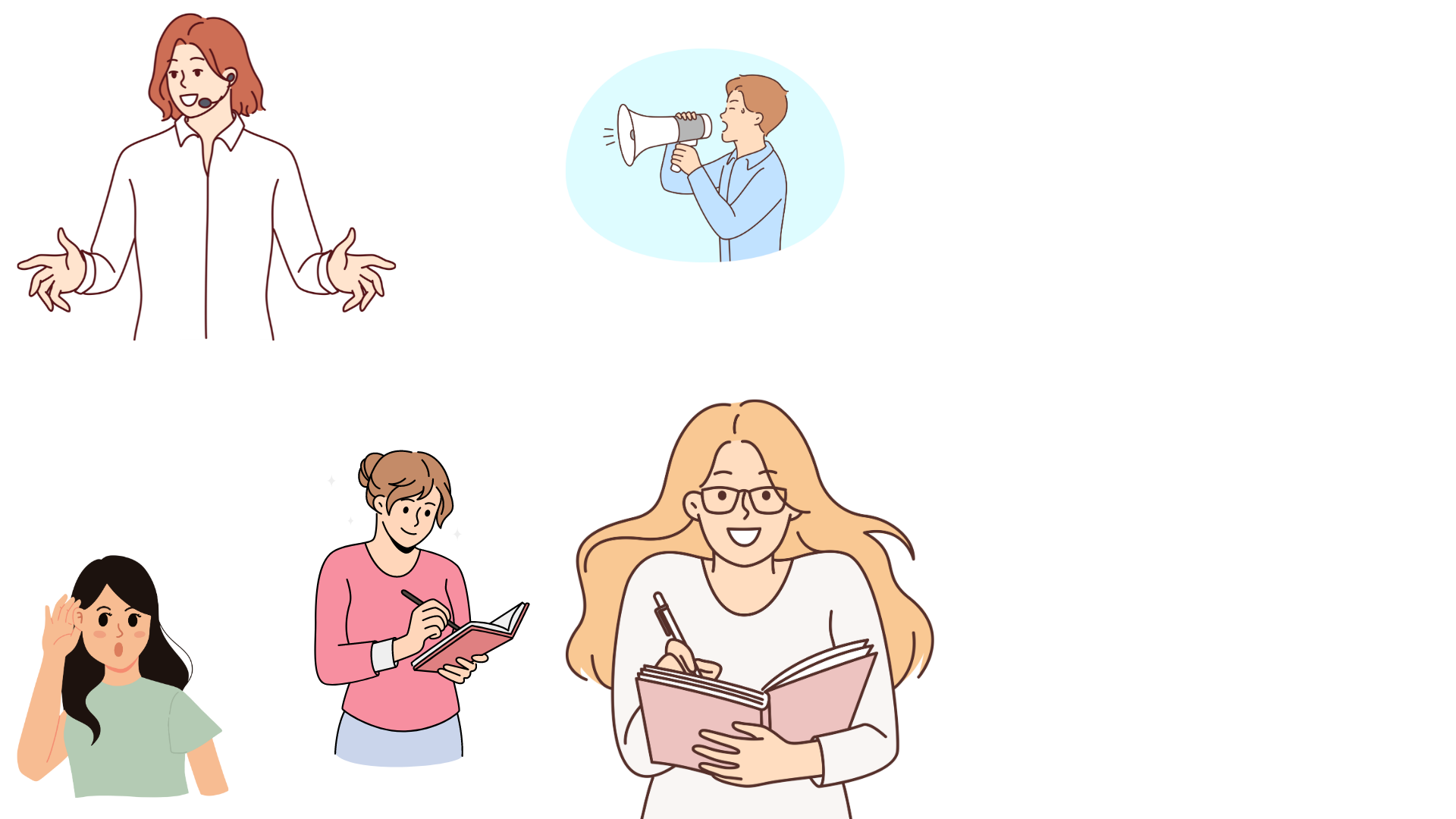 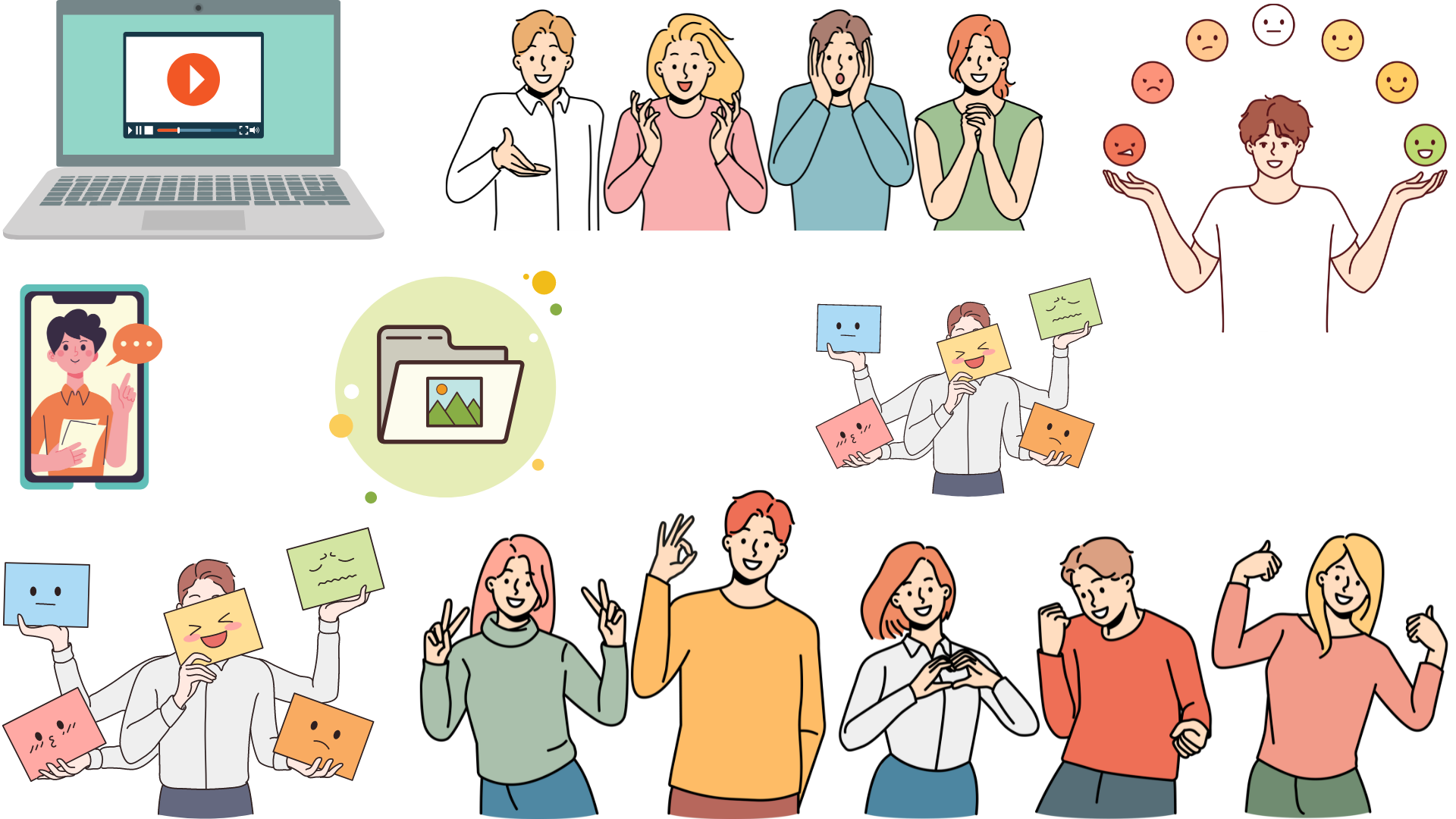 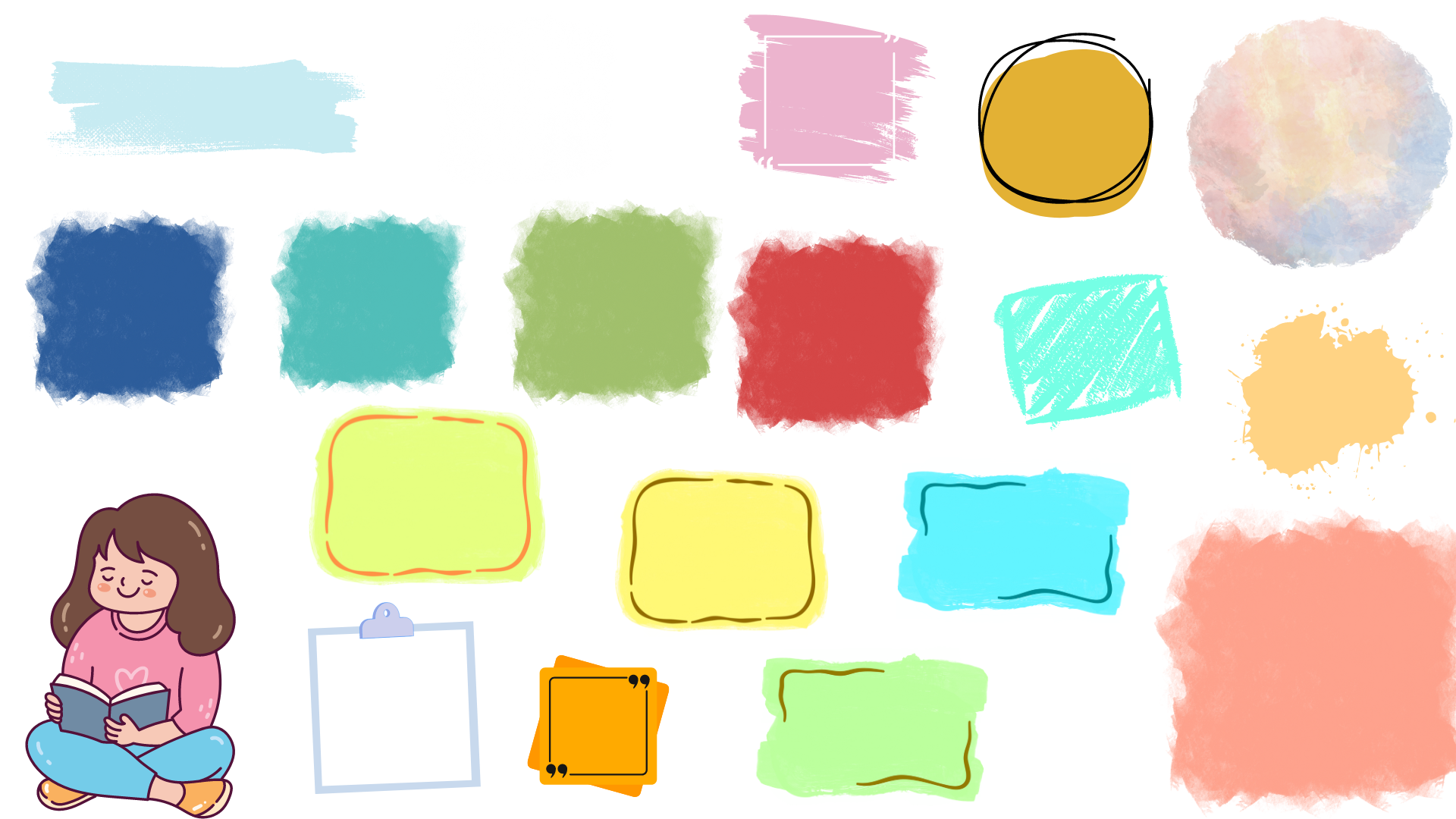 02
CHUẨN BỊ
HOẠT ĐỘNG NHÓM
Đề tài: Trong buổi sinh hoạt cuối tuần, giáo viên chủ nhiệm tổ chức buổi toạ đàm Tuổi trẻ và cuộc sống hôm nay. Hãy chọn một sự việc có tính thời sự mà em quan tâm, chuẩn bị bài trình bày để tham gia buổi toạ đàm.
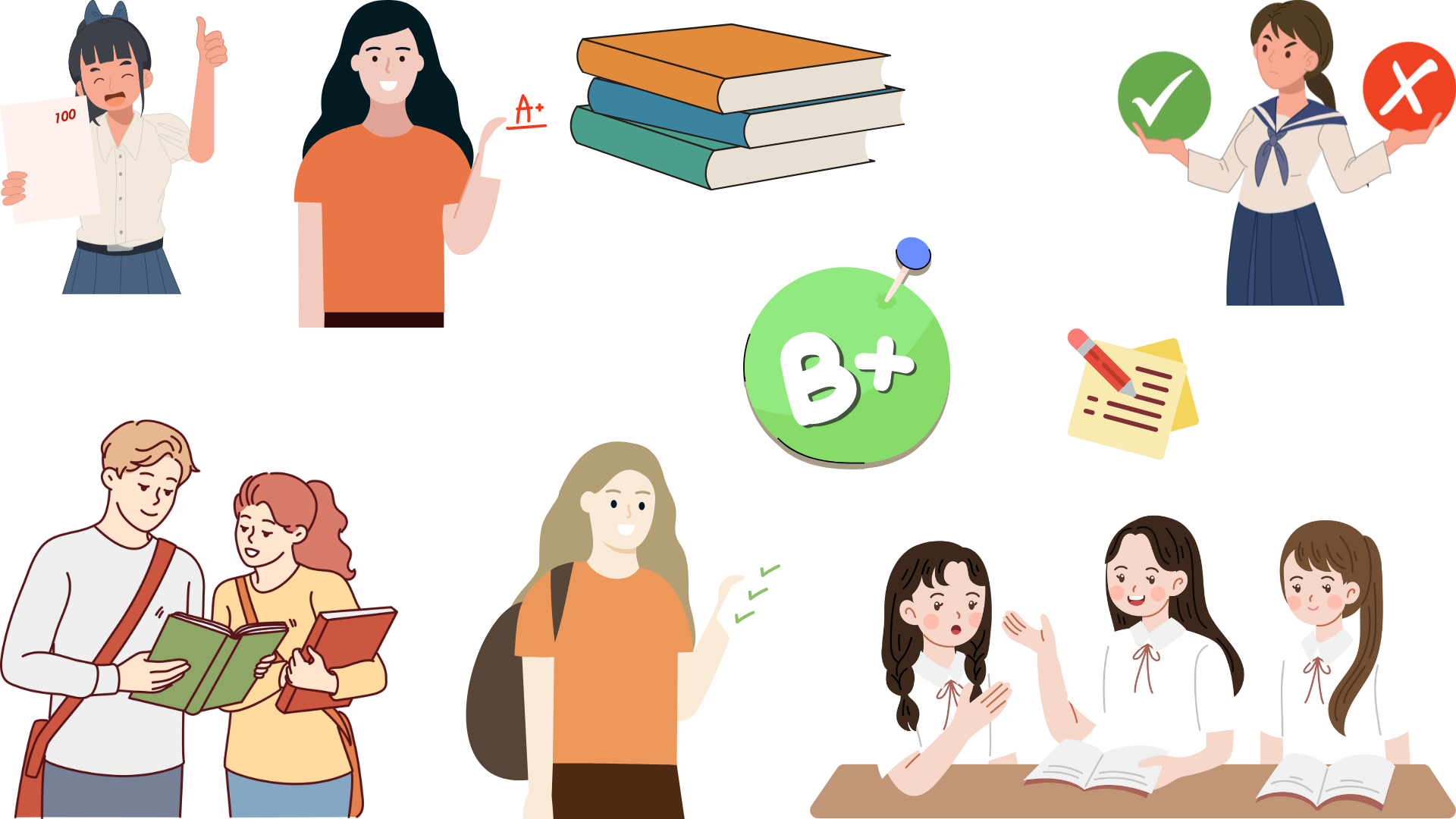 Sau khi chọn được đề tài, em hãy xác định mục đích trình bày, đối tượng người nghe, thời gian, địa điểm, hình thức trình bày vào Phiếu học tập số 1.
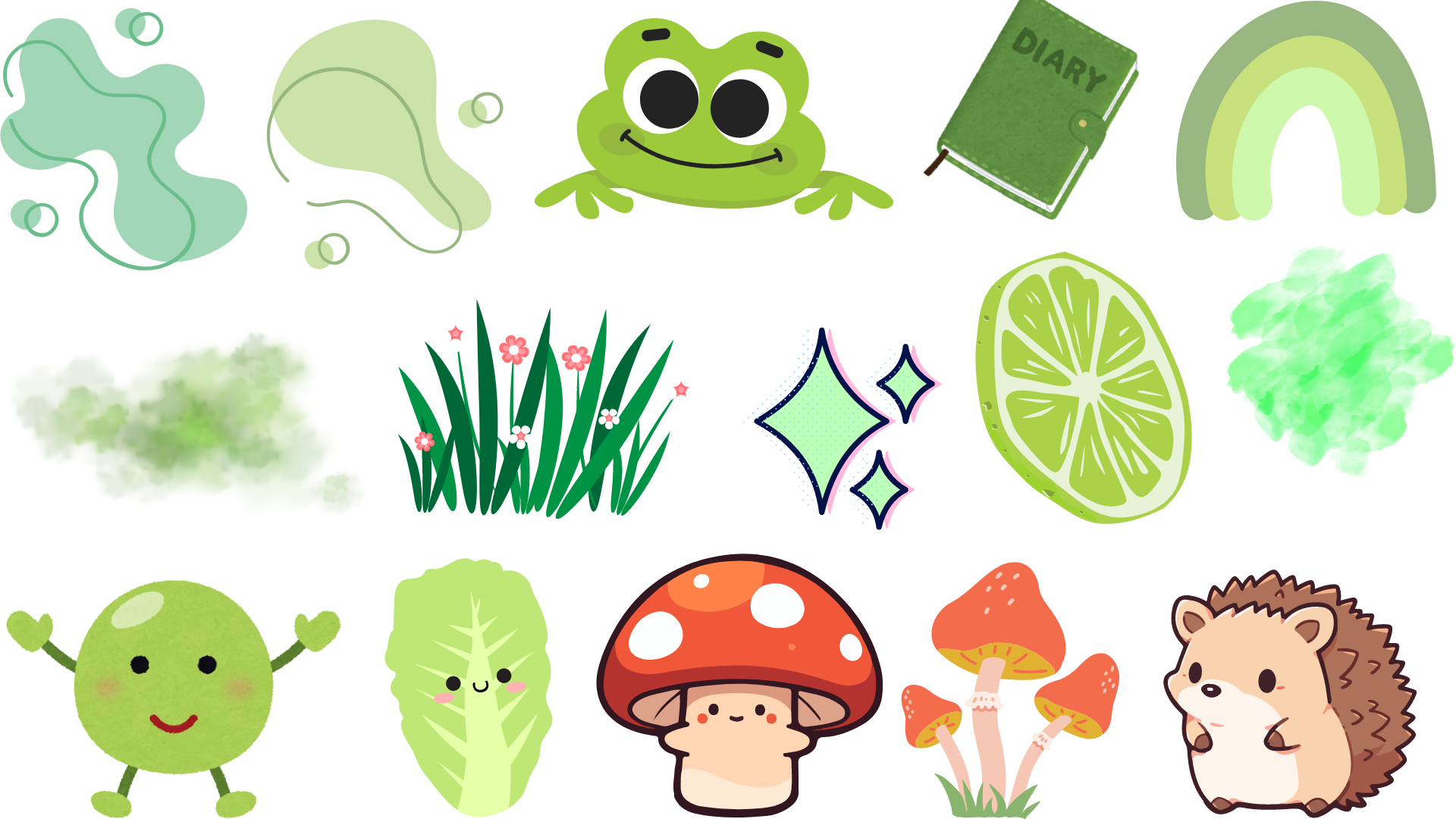 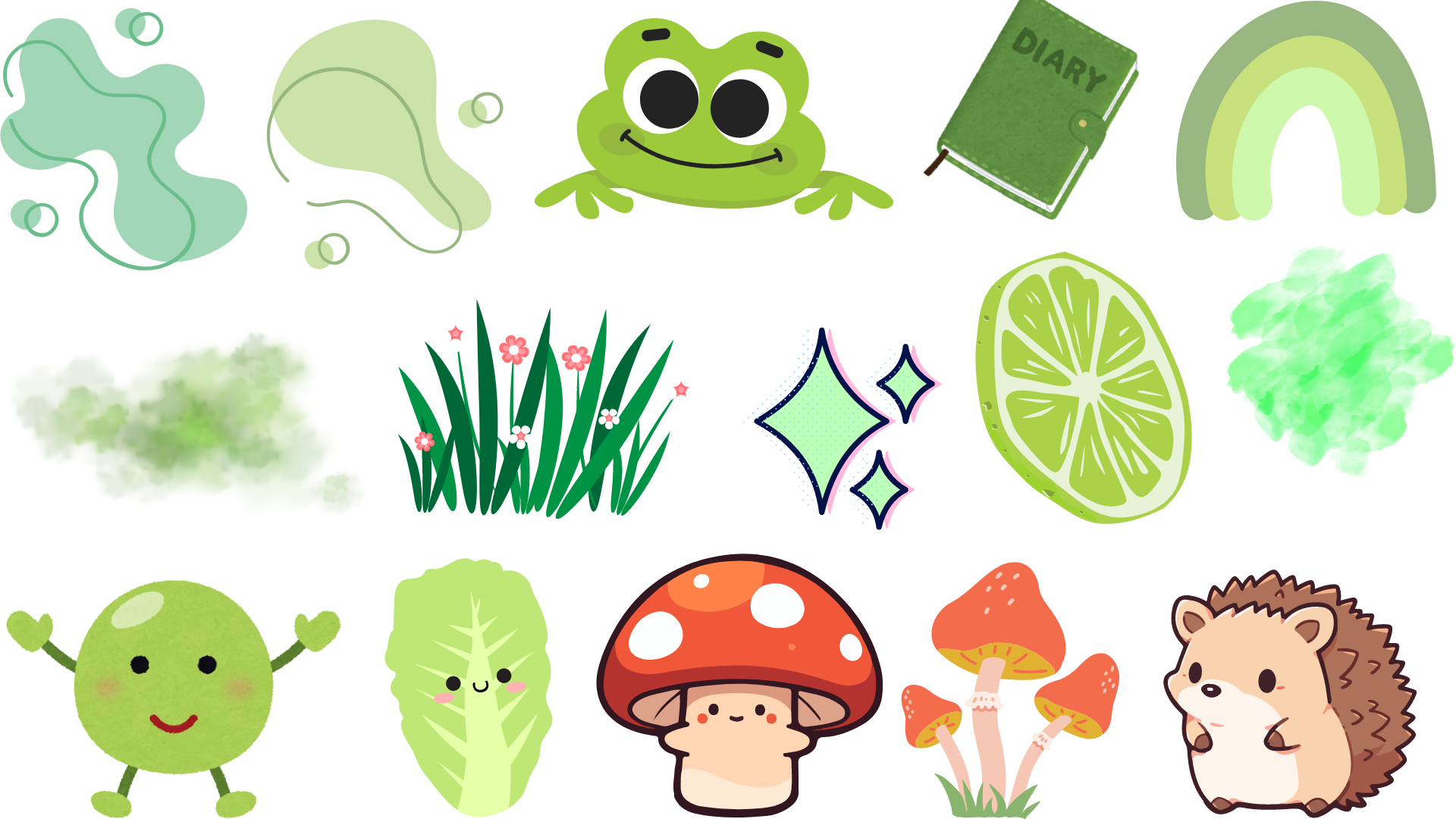 PHIẾU HỌC TẬP SỐ 1
1. Vấn đề trình bày.
…………………………………………………………………………………..
2. Mục đích.
…………………………………………………………………………………..
3. Đối tượng người nghe.
…………………………………………………………………………………..
4. Thời gian, địa điểm, hình thức trình bày.
…………………………………………………………………………………..
Đề tài của bài trình bày
Là một sự việc có tính thời sự - những sự việc quan trọng
Xảy ra trong thời gian gần nhất, thu hút sự quan tâm của em và mọi người.
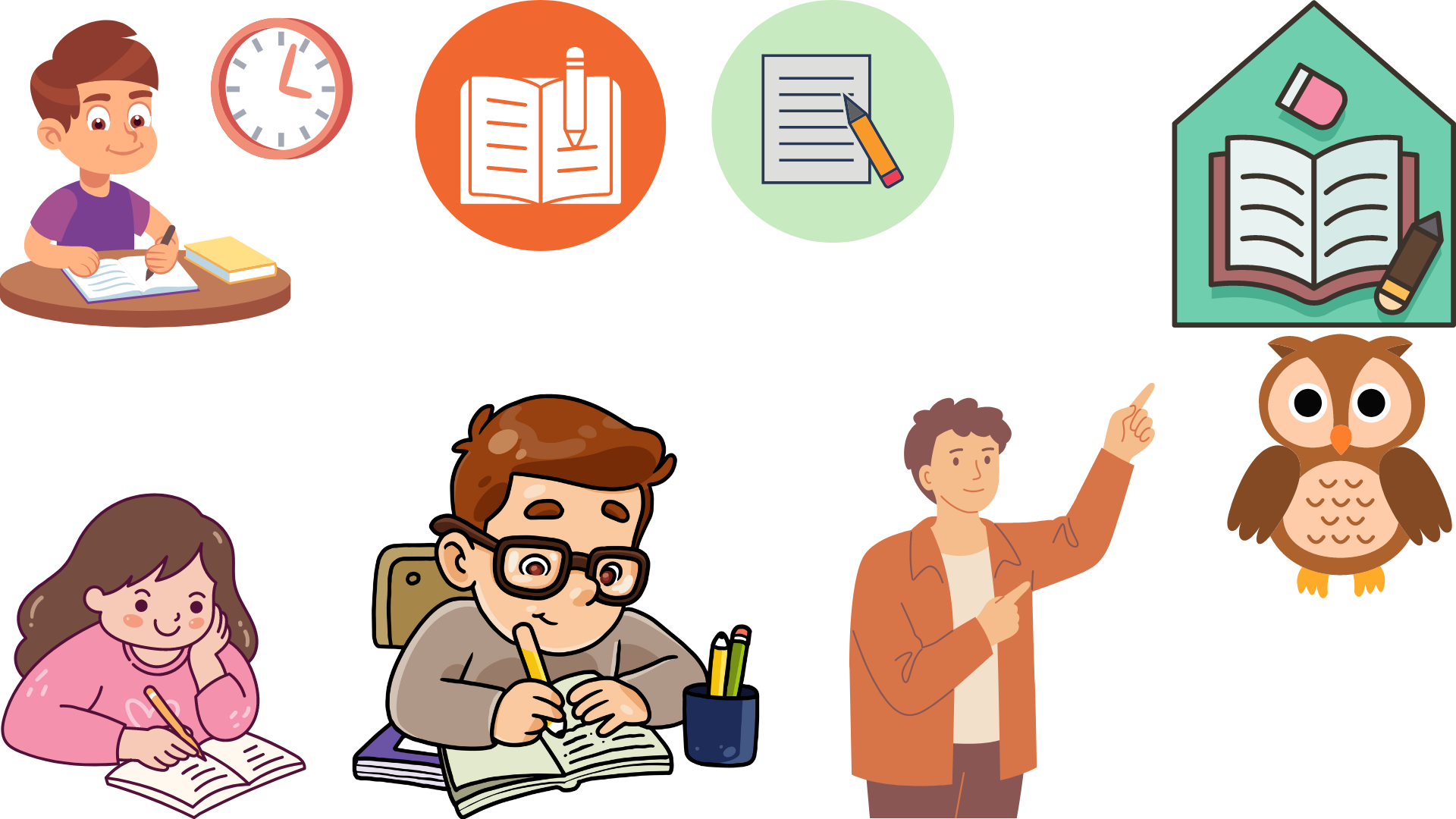 Có thể tìm đề tài dựa trên chương trình Thời sự của:
Mục thời sự, tin tức trên các từ báo lớn
Các đài truyền hình
Một sô đề tài gợi ý
Sự việc về văn hoá, xã hội.
Sự việc về các hiện tượng diễn ra trong học đường.
Sự việc về lối sống, cách ứng xử.
Các xu hướng của giới trẻ.
Sự việc về môi trường
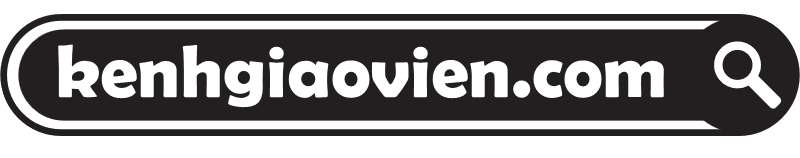 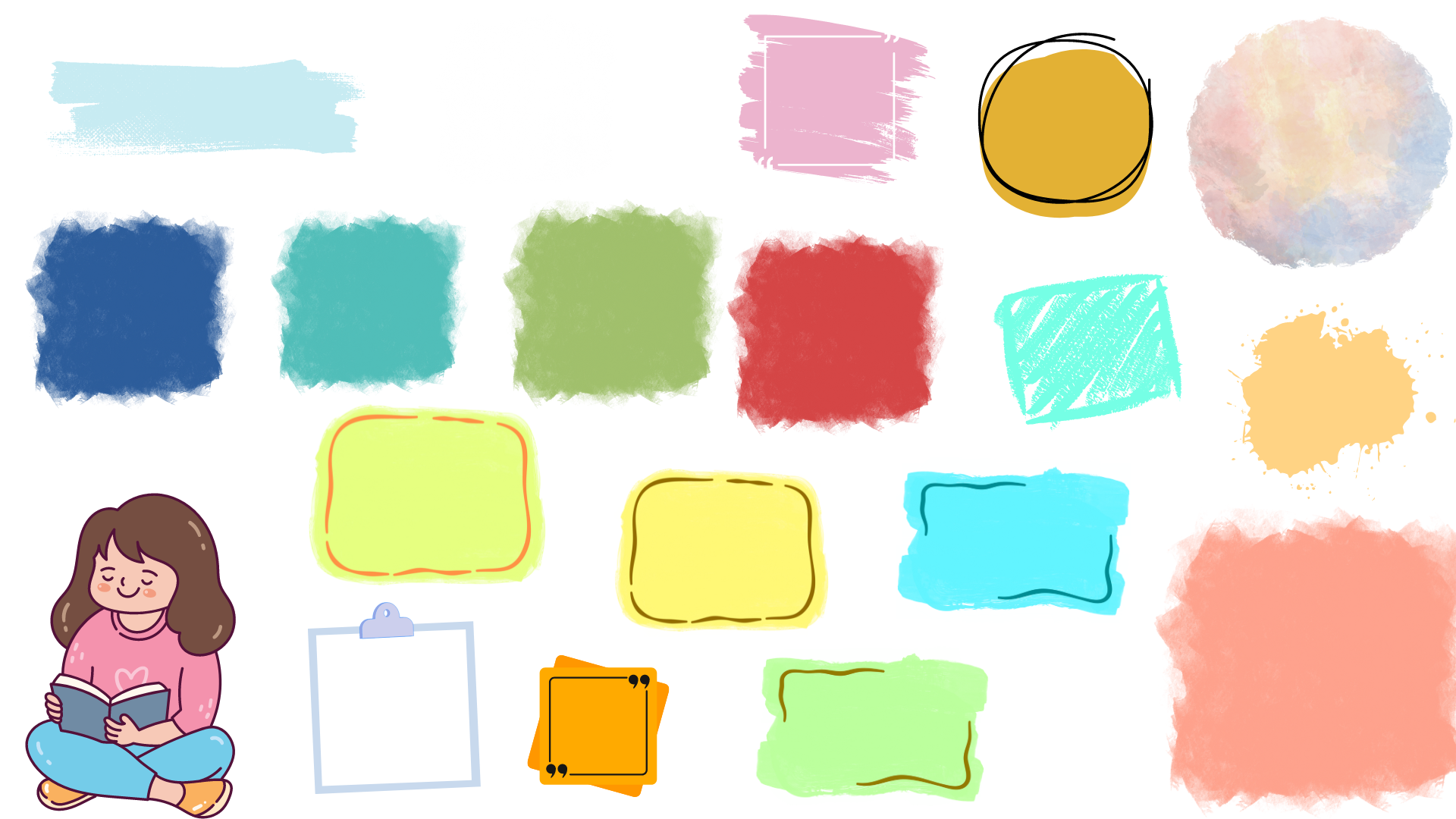 03
TÌM Ý, LẬP DÀN Ý
LUYỆN TẬP THEO NHÓM
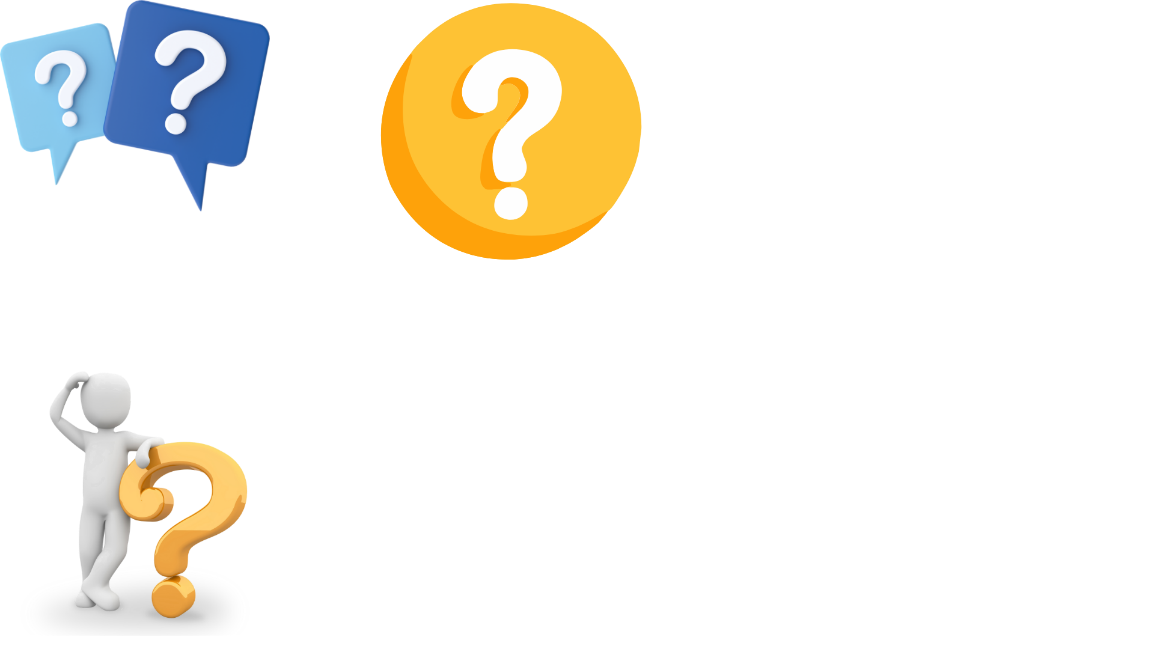 Tìm ý cho bài nói bằng cách trả lời các câu hỏi:
Sự việc có tính thời sự mà em sẽ trình bày là gì?
Quan điểm, ý kiến của em thế nào: đồng tình hay phản đối?
Em có thể rút ra bài học, giải pháp nào từ sự việc?
Chọn lọc và sắp xếp các ý tìm được thành dàn ý dựa vào sơ đồ đính kèm phía dưới.
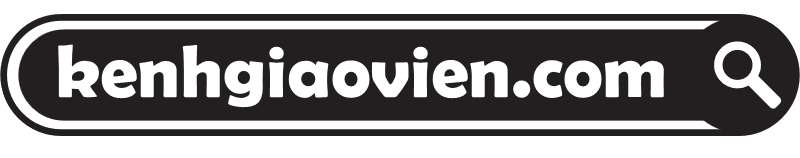 Sơ đồ dàn ý bài nói
Nêu tóm tắt sự việc cần trình bày
(Sự việc gì? Liên quan đến ai? Ở đâu? Khi nào? Xảy ra như thế nào? Nguyên nhân là gì?
Trình bày ý kiến về sự việc (đồng tình/ phản đối)
(đưa ra lí lẽ và bằng chứng để làm sáng tỏ luận điểm
Nêu bài học rút ra từ sự việc
(Bài học nhận thức, hành động,…)
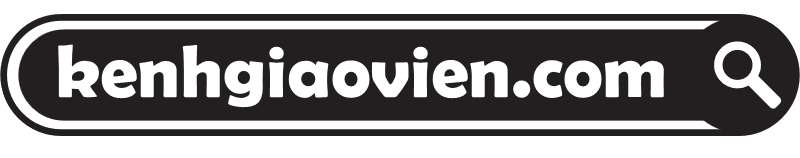 Lưu ý
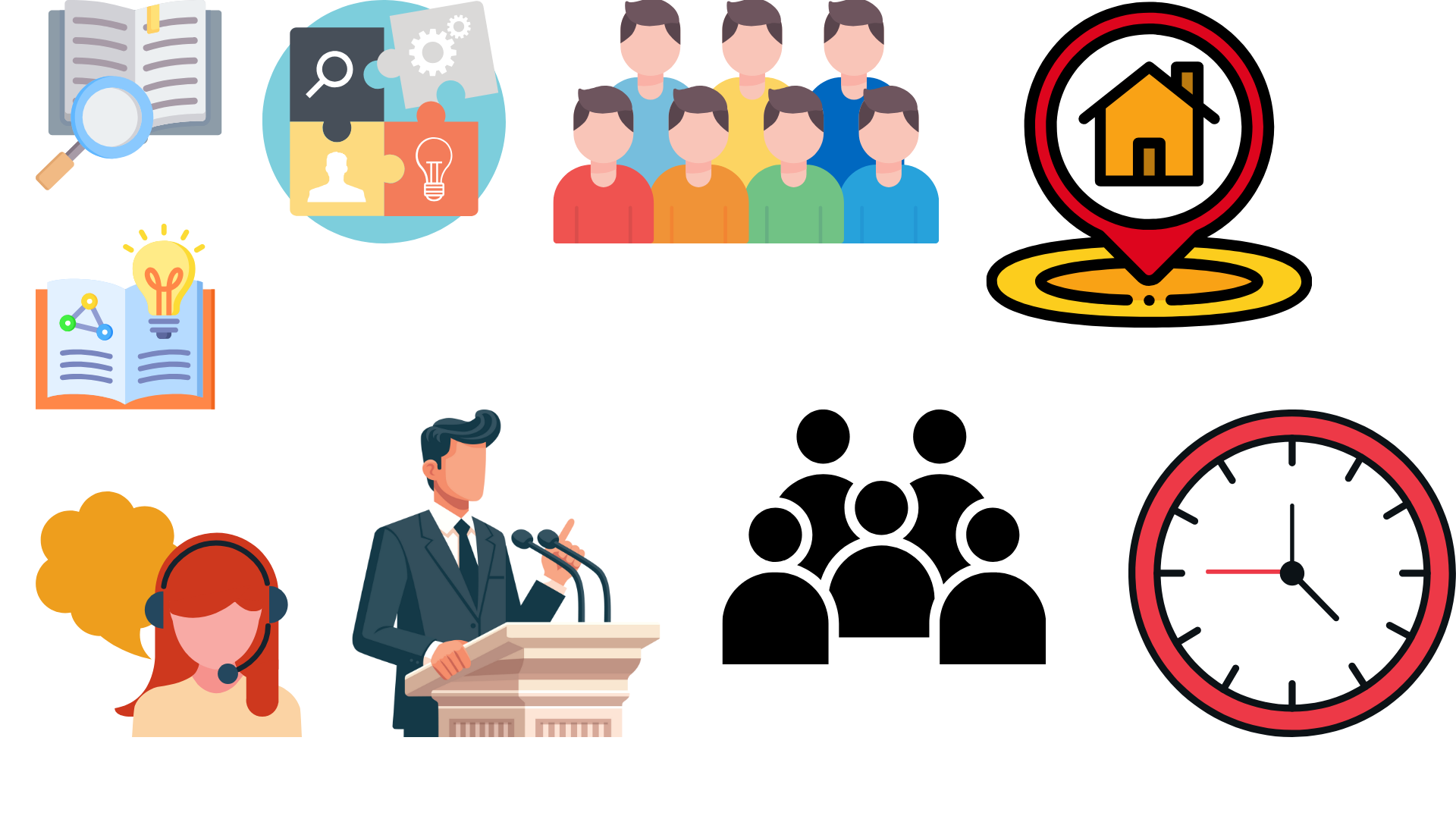 Chuẩn bị phần mở đầu và kết thúc hấp dẫn, thuyết phục
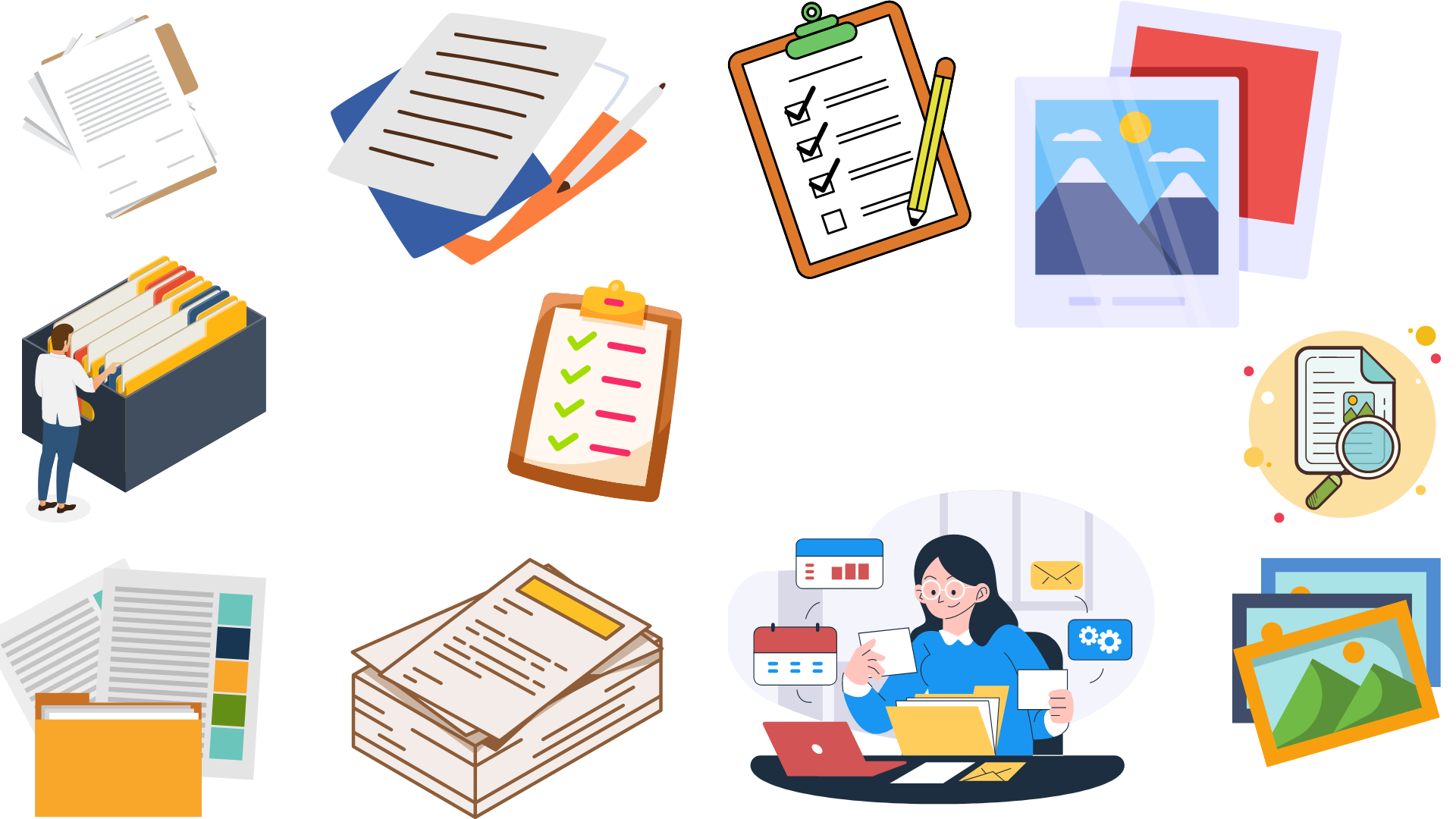 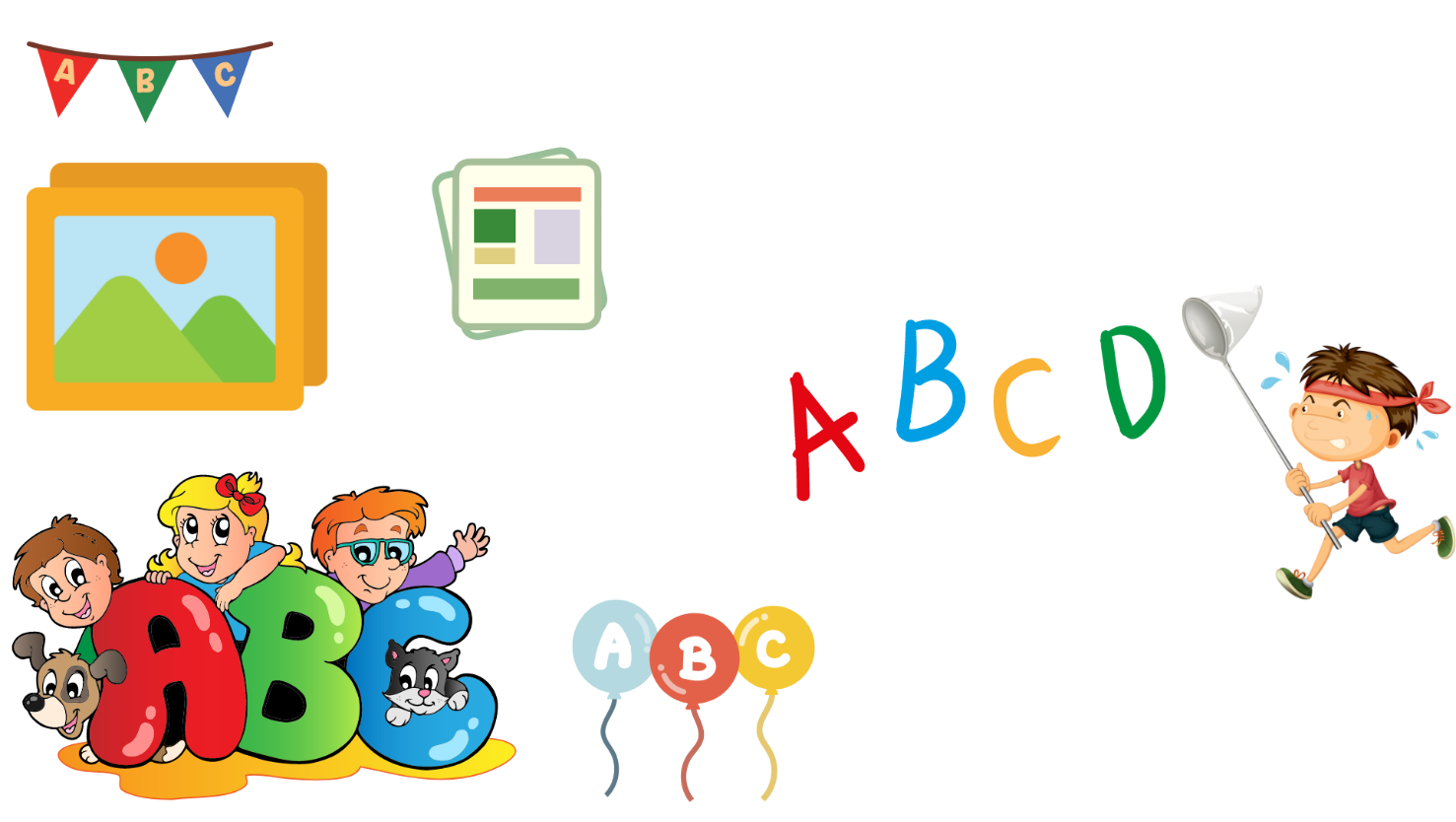 Chuẩn bị phương tiện phi ngôn ngữ hỗ trợ bài trình bày
Dự kiến trước phần phản biện của người nghe và chuẩn bị câu trả lời
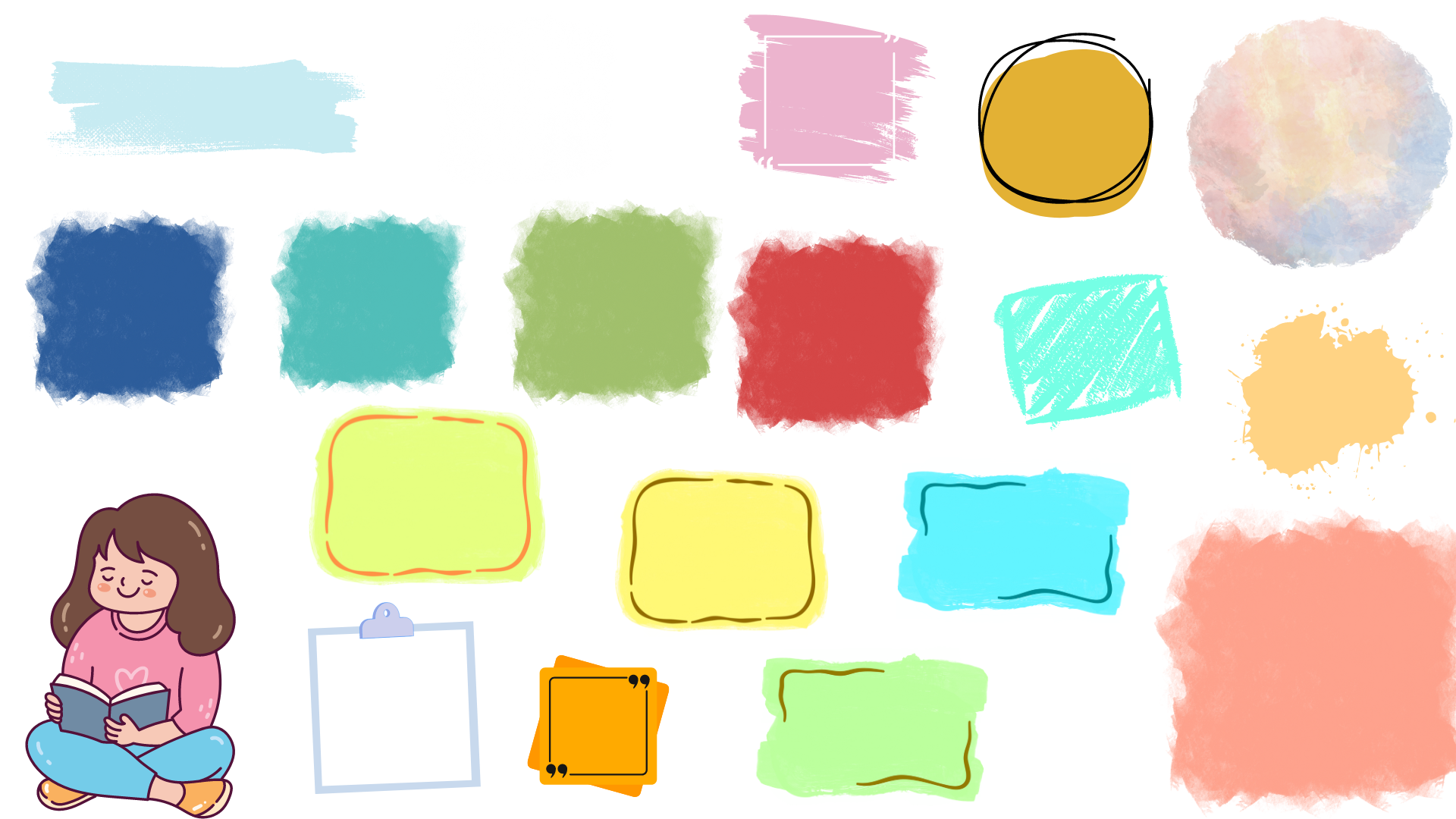 04
LUYỆN TẬP, TRÌNH BÀY
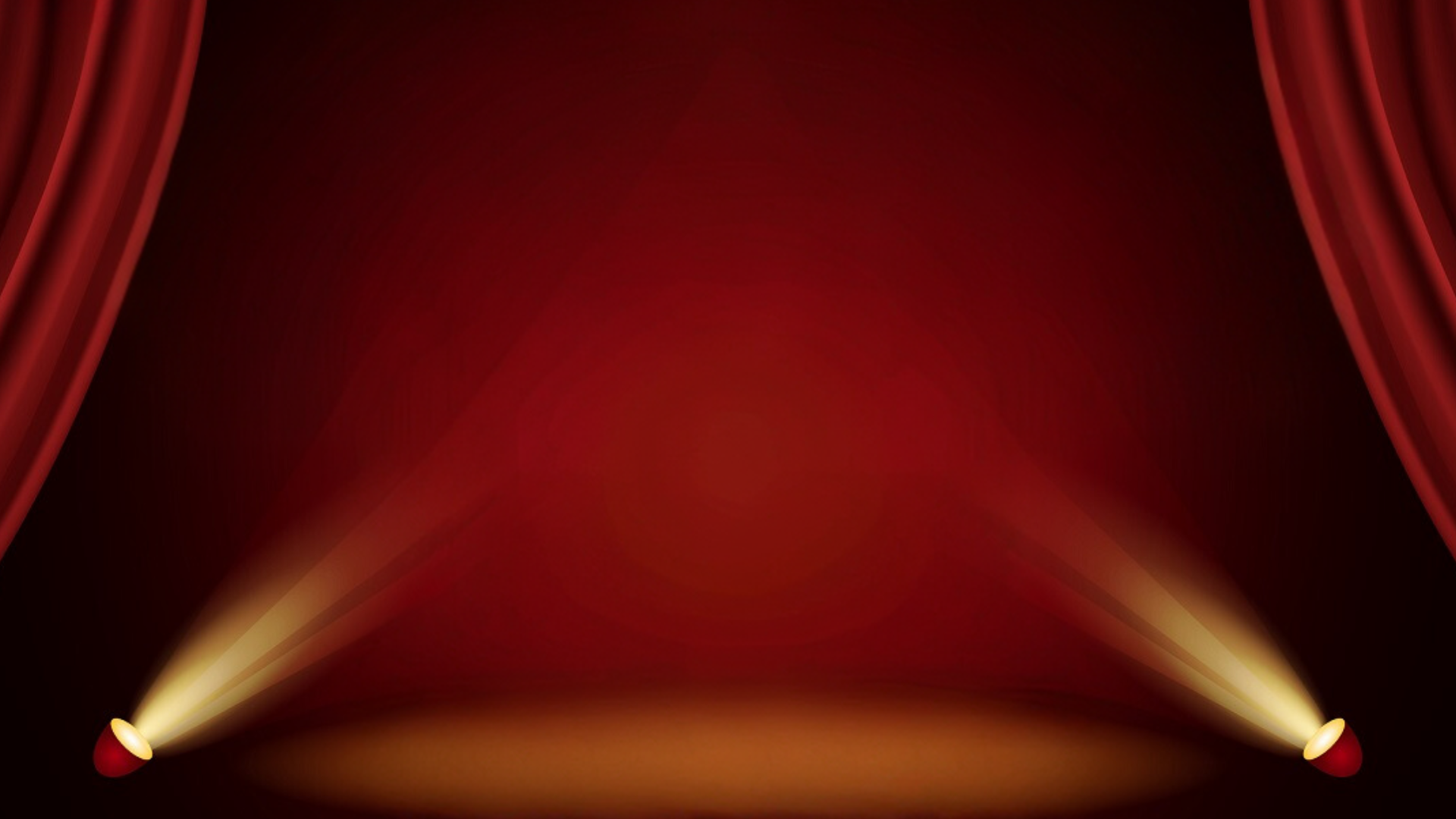 THUYẾT TRÌNH
Một số lưu ý khi trình bày:
Chào hỏi người nghe, tự giới thiệu về bản thân.
Lựa chọn ngôn ngữ phù hợp với văn nói.
Tương tác tích cục với người nghe
Giới thiệu ý chính của bài nói để người nghe dễ theo dõi.
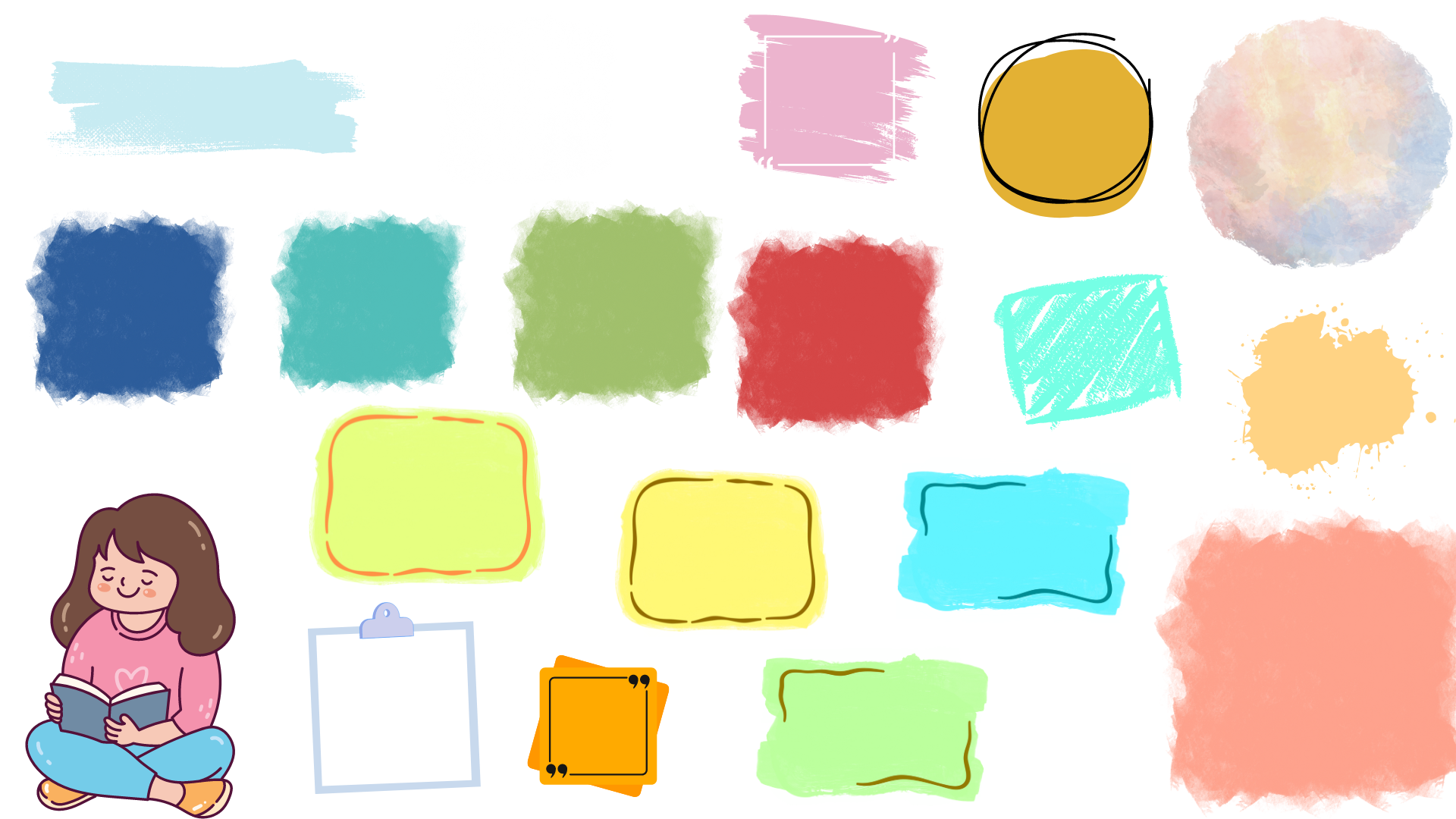 05
TRAO ĐỔI, ĐÁNH GIÁ
HOẠT ĐỘNG CÁ NHÂN
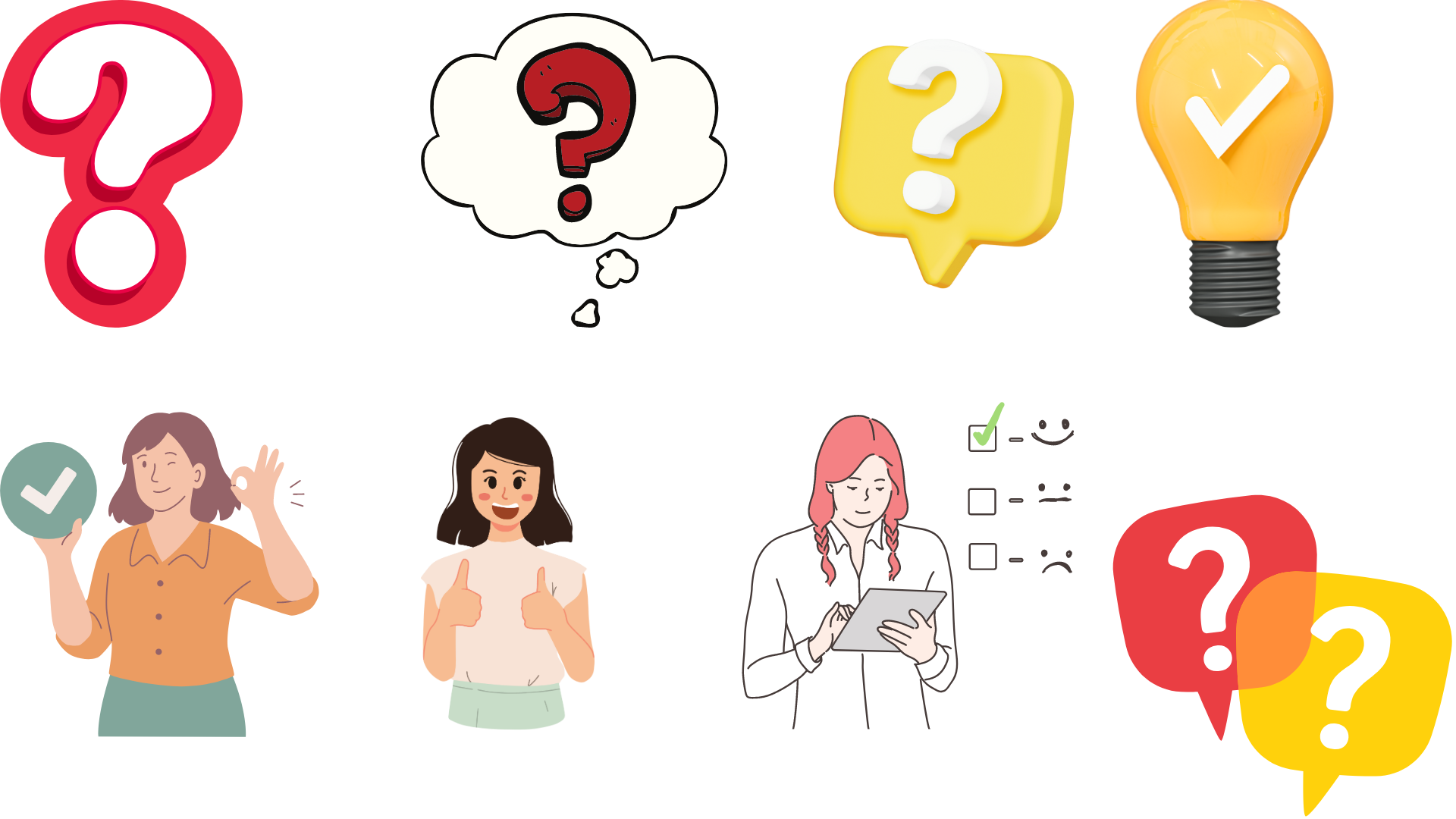 Yêu cầu:
Sử dụng bảng kiểm để đánh giá kĩ năng trình bày của bản thân và đánh giá bài trình bày của bạn.
Rút kinh nghiệm về bài nói (người nói, người nghe).
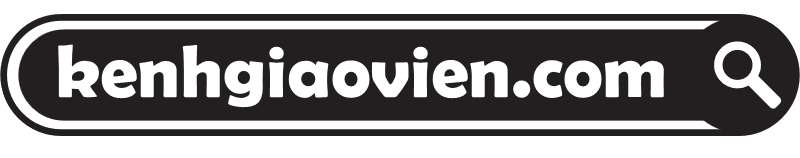 Một số gợi ý để trao đổi, rút kinh nghiệm về bài trình bày:
Người nói
Vấn đề được nói tới có sát hợp với cuộc sống của con người trong xã hội hiện nay không?
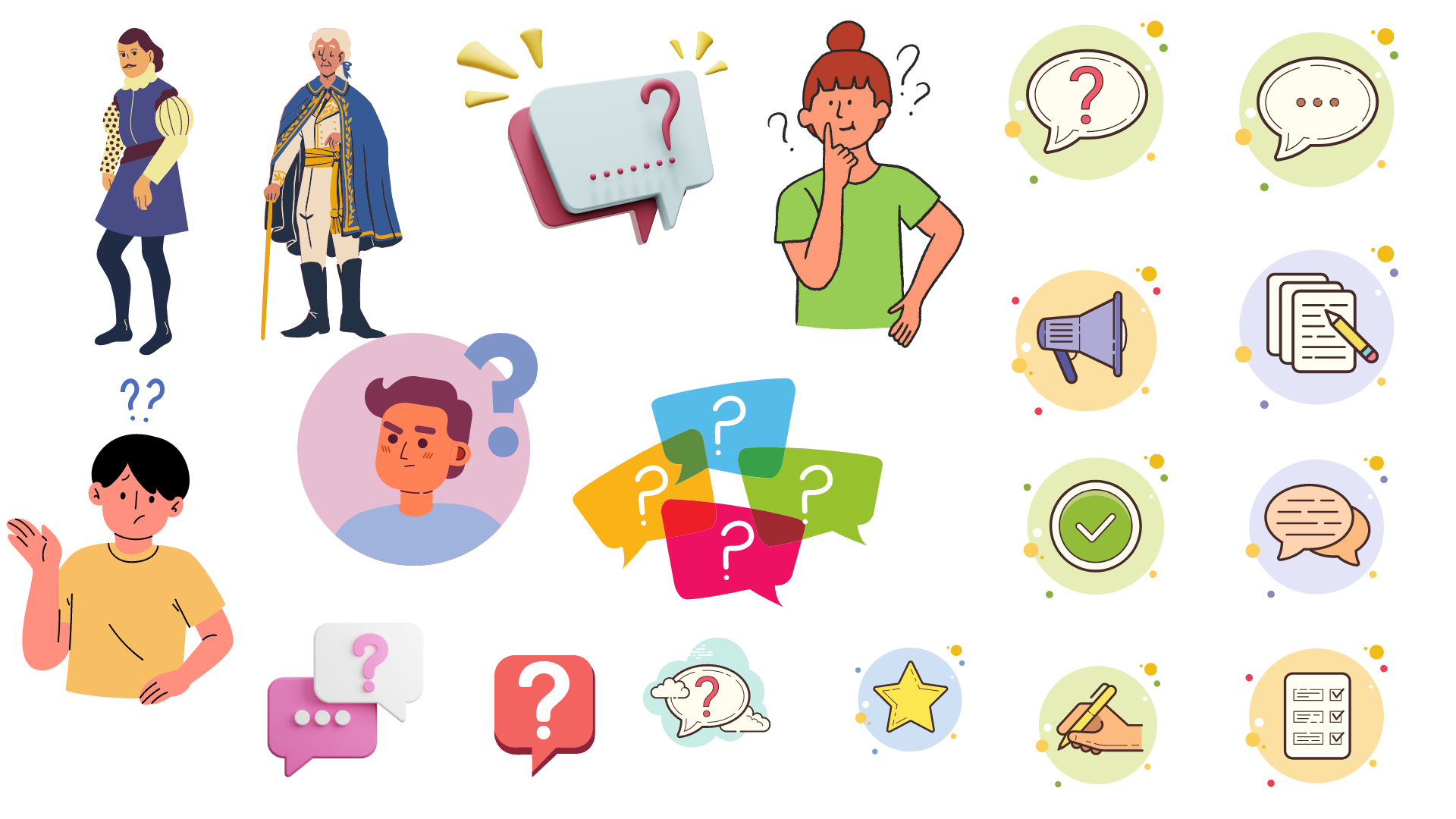 Ý nghĩa thiết thực của vấn đề được trình bày là gì?
Nội dung và cách trình bày của người nói (thái độ, giọng nói, các phương tiện hỗ trợ, khả năng tương tác với người nghe,…) có thuyết phục không?
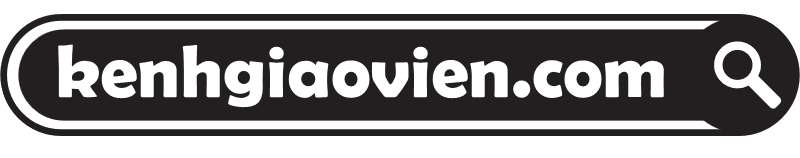 Một số gợi ý để trao đổi, rút kinh nghiệm về bài trình bày:
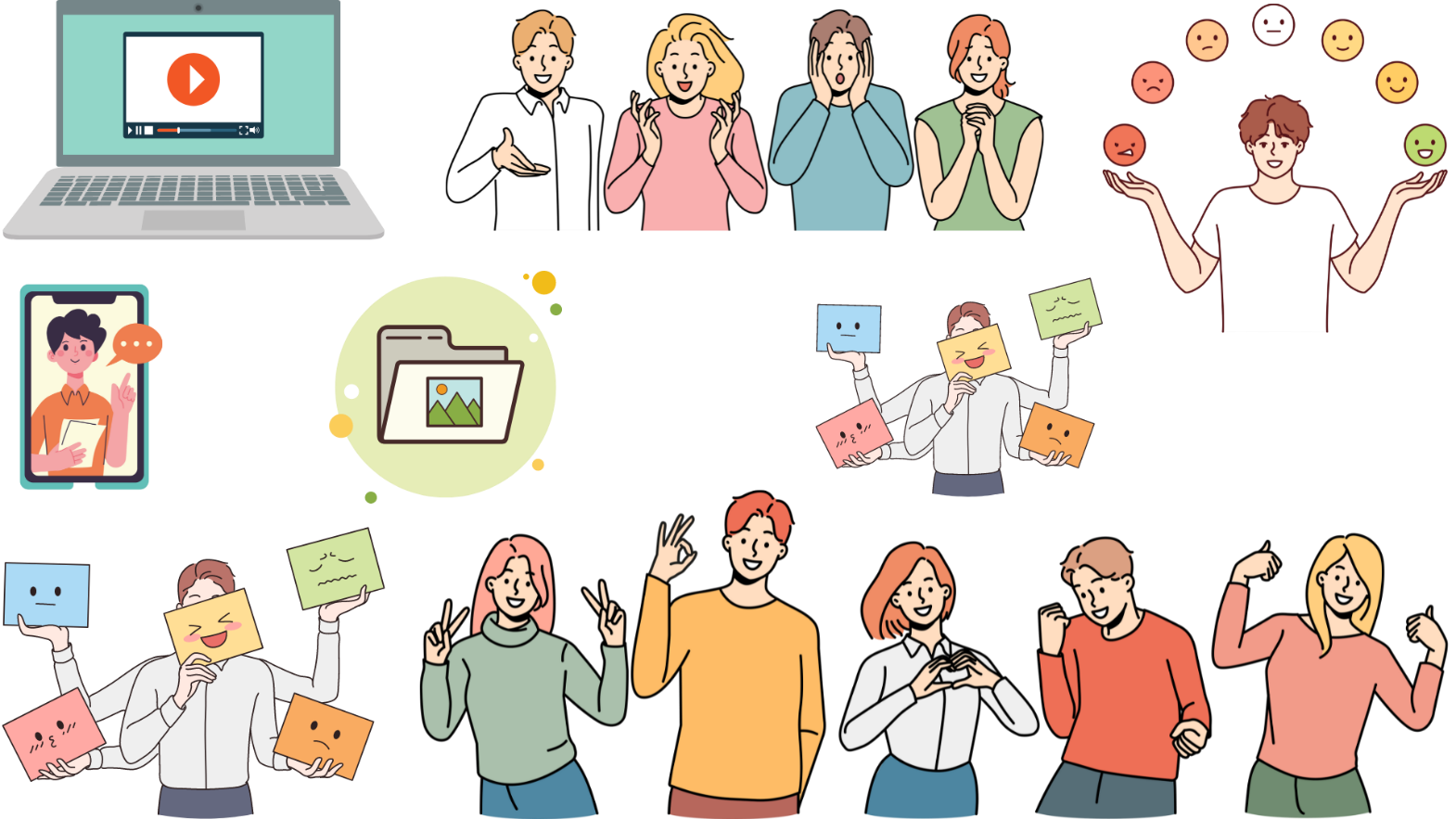 Người nghe
Người nghe có thái độ như thế nào khi người nói trình bày? Có thể hiện được sự chủ động, tích cực khi tiếp nhận thông tin và tương tác với người nói không?
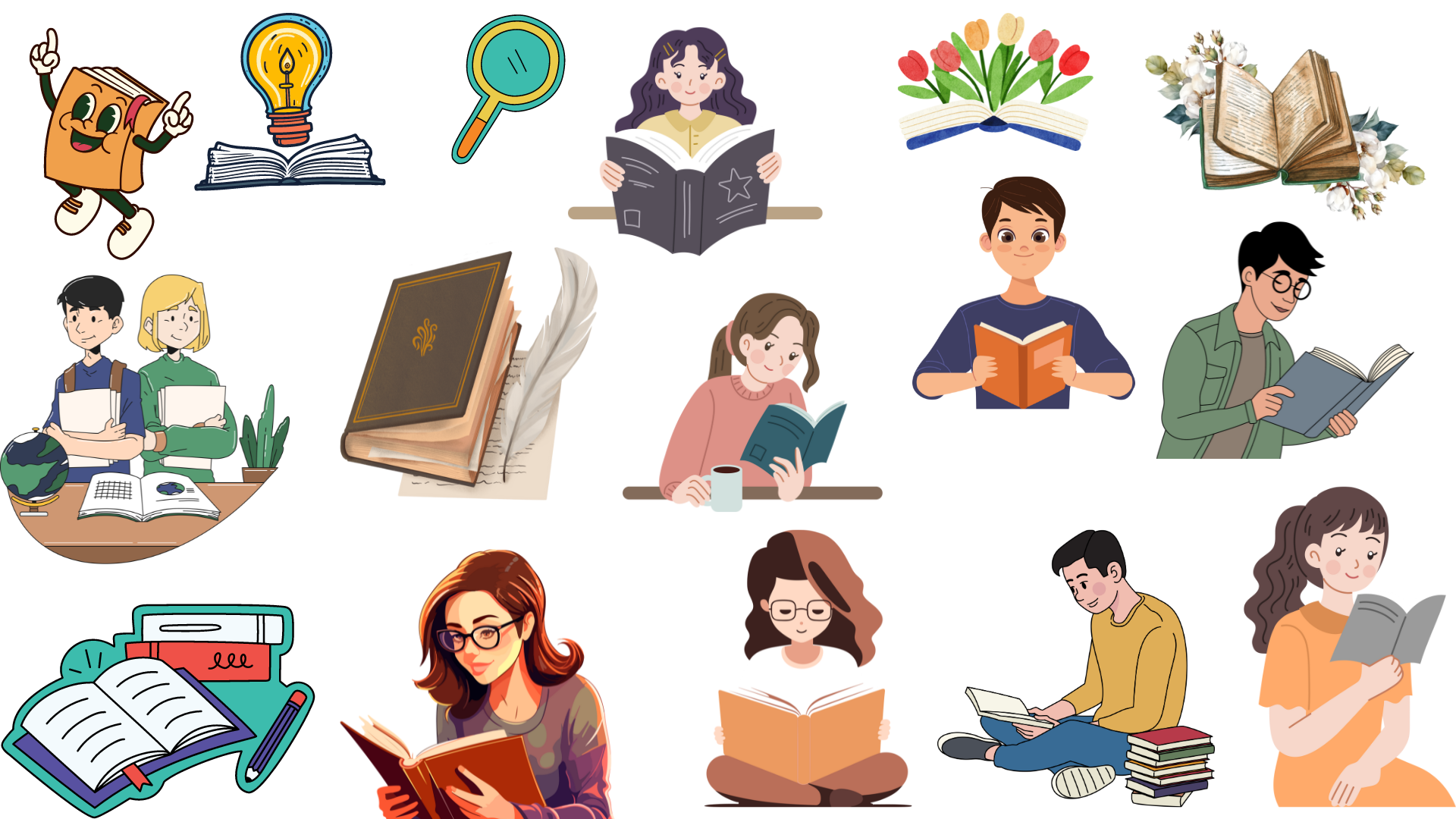 Ý kiến trao đổi của người nghe có tác dụng làm rõ hơn vấn đề hoặc bổ sung cho vấn đề người nói trình bày không?
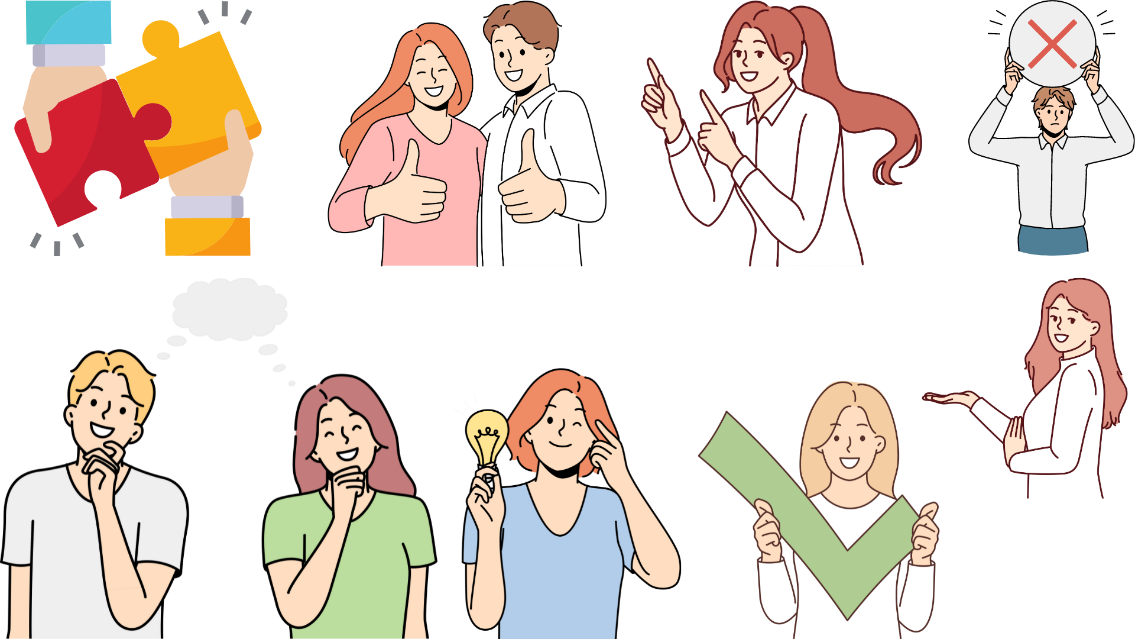 Nhận biết và đánh giá như thế nào về mức độ thuyết phục của bài nói?
Bảng kiểm đánh giá kĩ năng trình bày ý kiến về một vấn đề có tính thời sự (trong đời sống của cộng đồng, đất nước, nhân loại)
kenhgiaovien
Bài giảng và giáo án này chỉ có duy nhất trên kenhgiaovien.com 
Bất cứ nơi nào đăng bán lại đều là đánh cắp bản quyền và hưởng lợi bất chính trên công sức của giáo viên. 
Vui lòng không tiếp tay cho hành vi xấu.
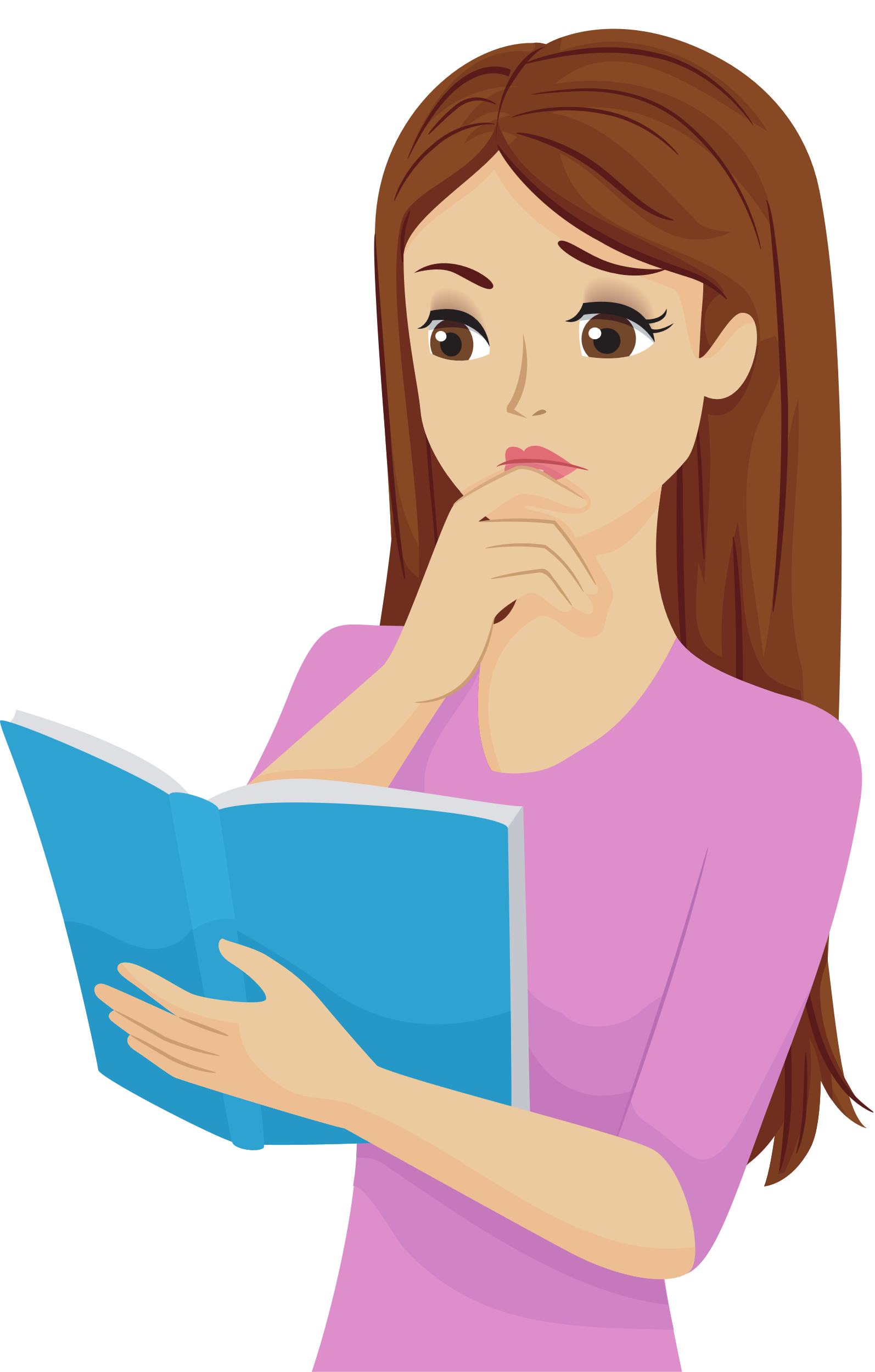 https://kenhgiaovien.com/
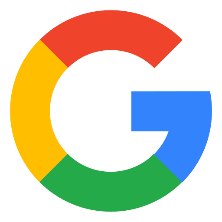 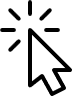 Zalo: 0386 168 725
VẬN DỤNG
HS làm việc cá nhân thực hiện nhiệm vụ (thực hiện ở nhà
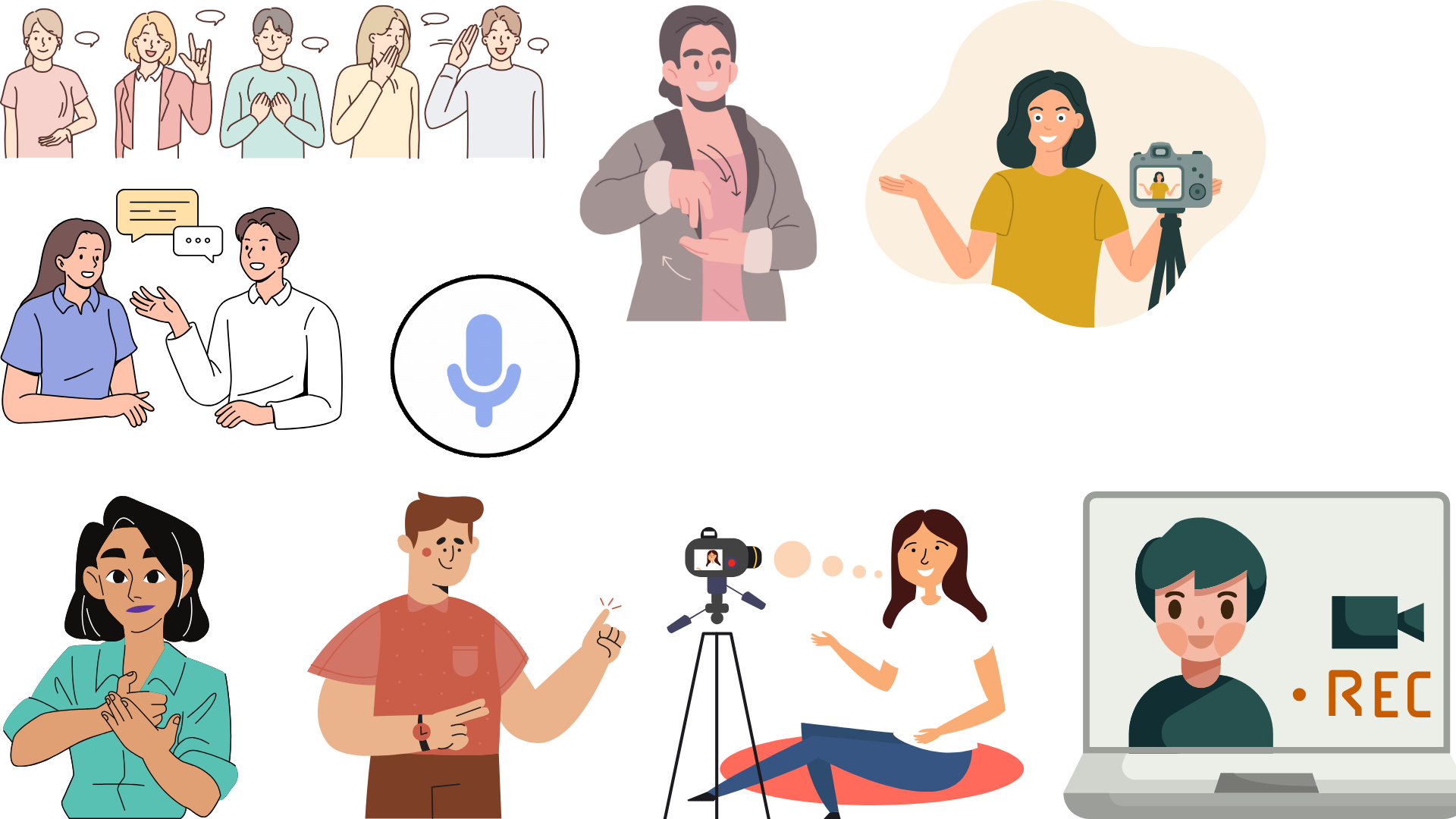 Tạo một video clip ngắn (từ 5 – 7 phút) phỏng vấn một số người bạn của em để thu thập những ý kiến khác nhau về một vấn đề mang tính thời sự trong đời sống của lứa tuổi học sinh hiện nay.
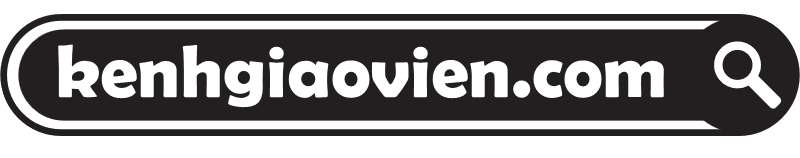 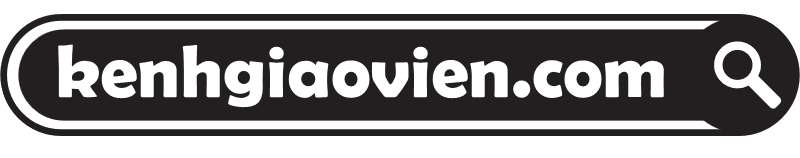 HƯỚNG DẪN VỀ NHÀ
Ôn tập kiến thức đã học
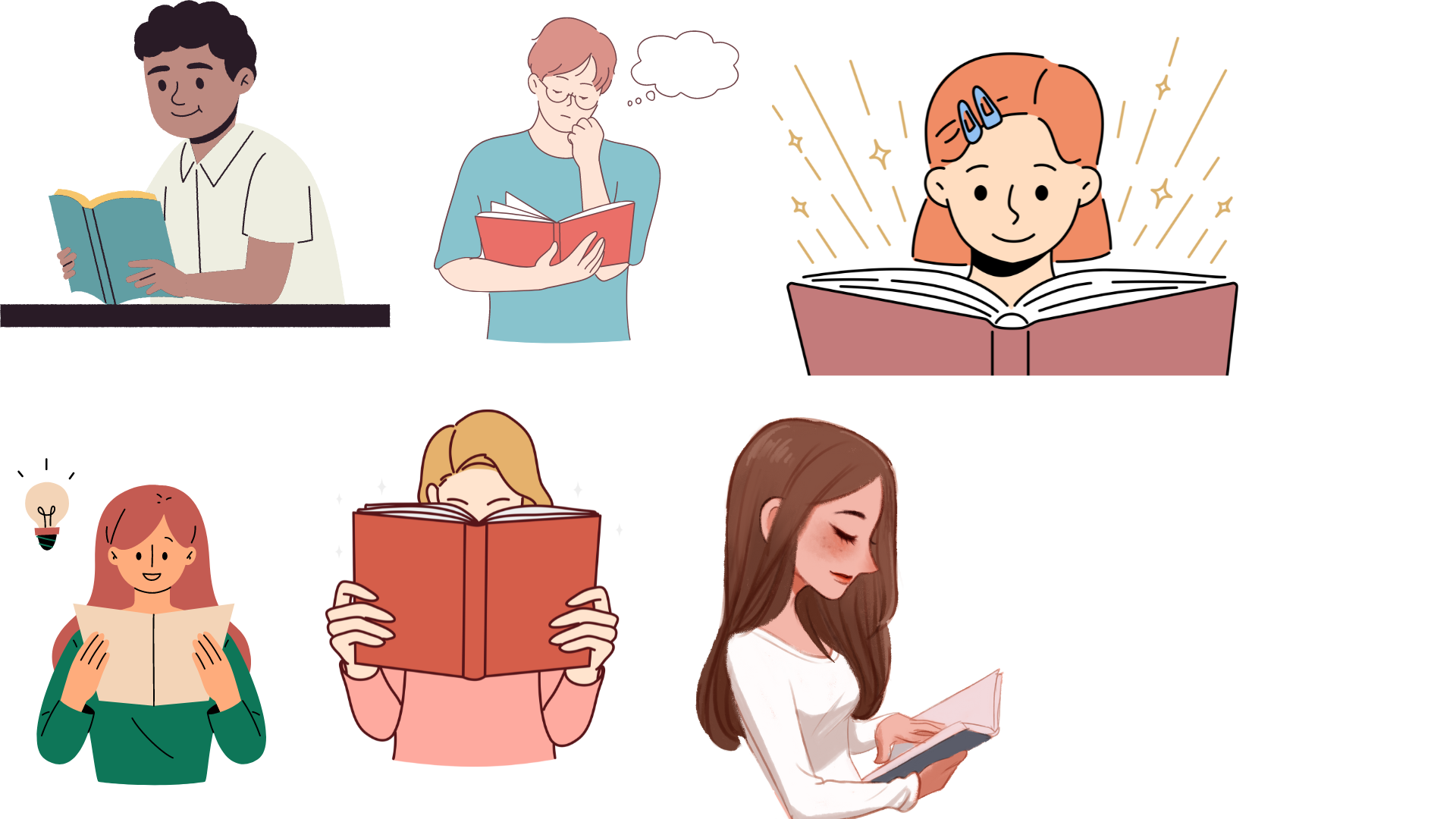 Chuẩn bị Ôn tập
CẢM ƠN CÁC EM ĐÃ LẮNG NGHE, HẸN GẶP LẠI!